ASSISES CD JUDO ET DA 18
29 SEPTEMBRE 2024
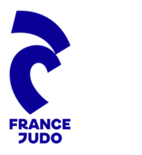 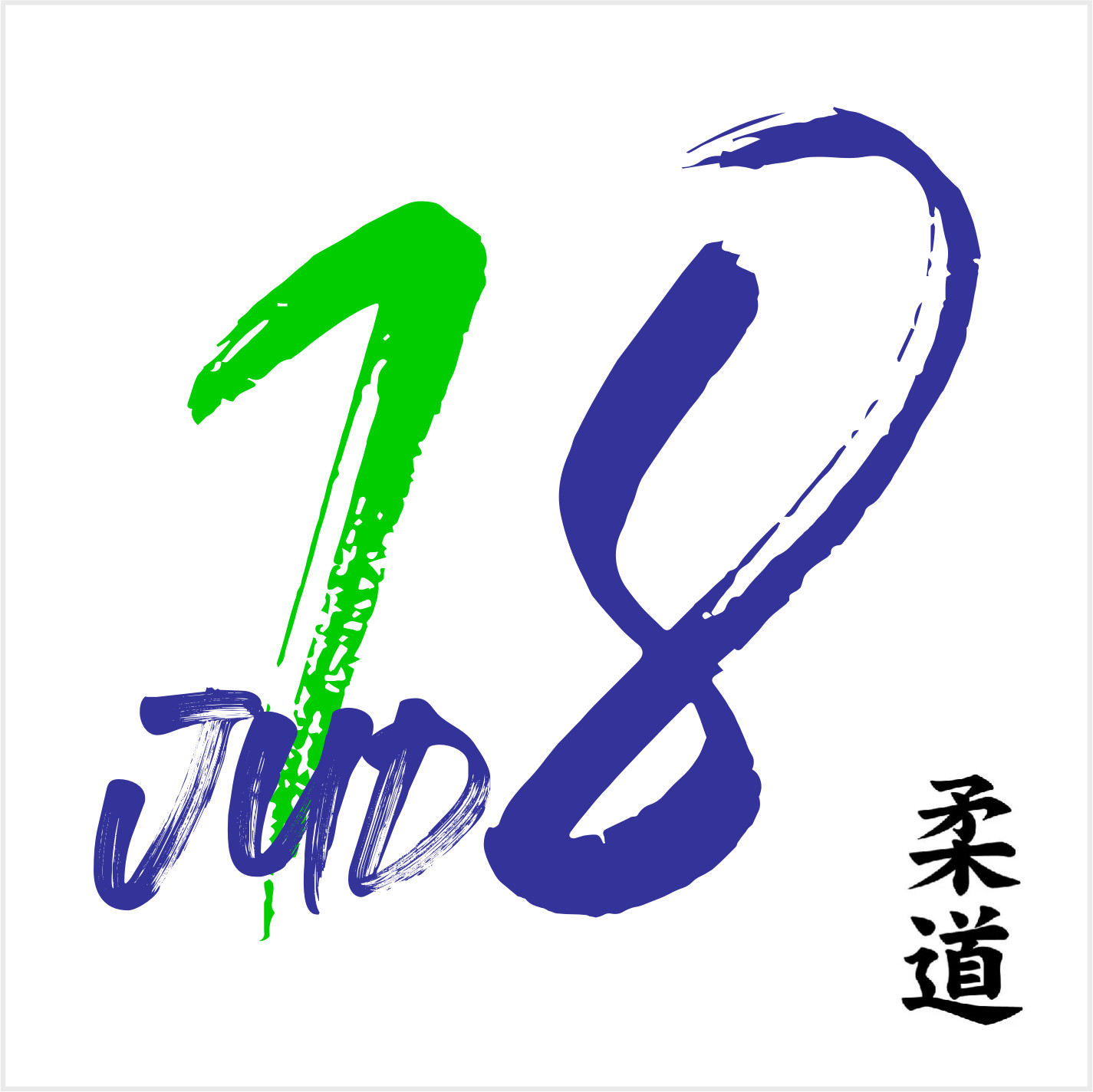 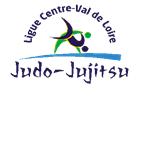 Assises CD18 Judo et DA - 29/09/2024
1
SOMMAIRE
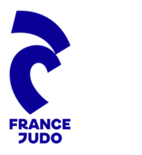 01. INFORMATIONS FEDERALES

 02.  INFORMATIONS REGIONALES

 03. INFORMATIONS DEPARTEMANTALES

 03.  REMISE DES DISTINCTIONS
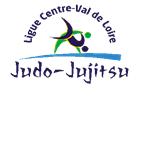 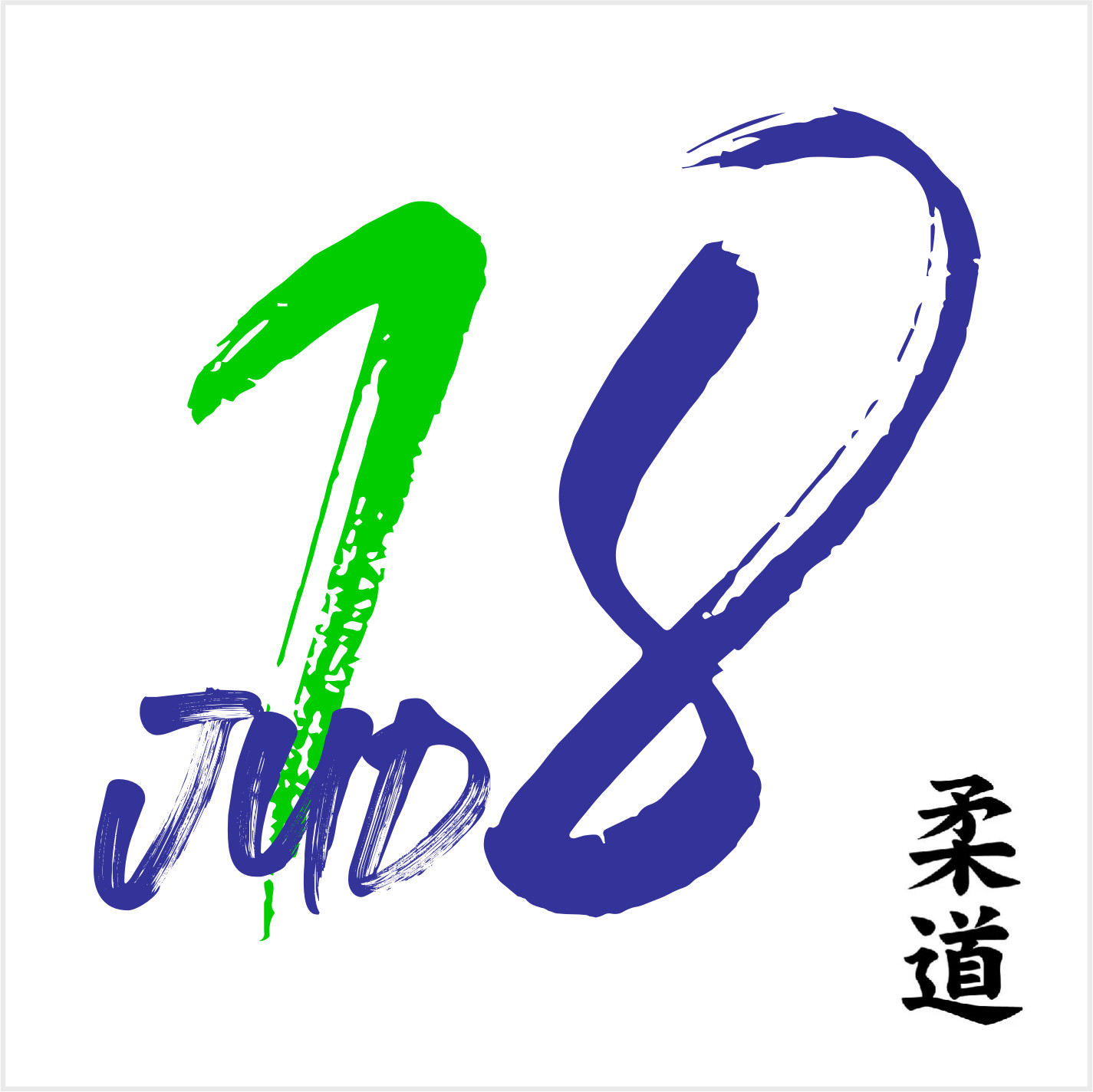 Assises CD18 Judo et DA - 29/09/2024
2
01. INFORMATIONS FEDERALES
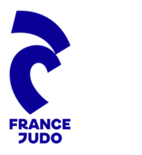 Assises CD18 Judo et DA - 29/09/2024
3
Campagne de rentrée
MODELE CD 37\wetransfer_elements-assises_2024-09-24_1427\M CLIP PROMO CLUB CAMPAGNE DE RENTREE v3.mp4
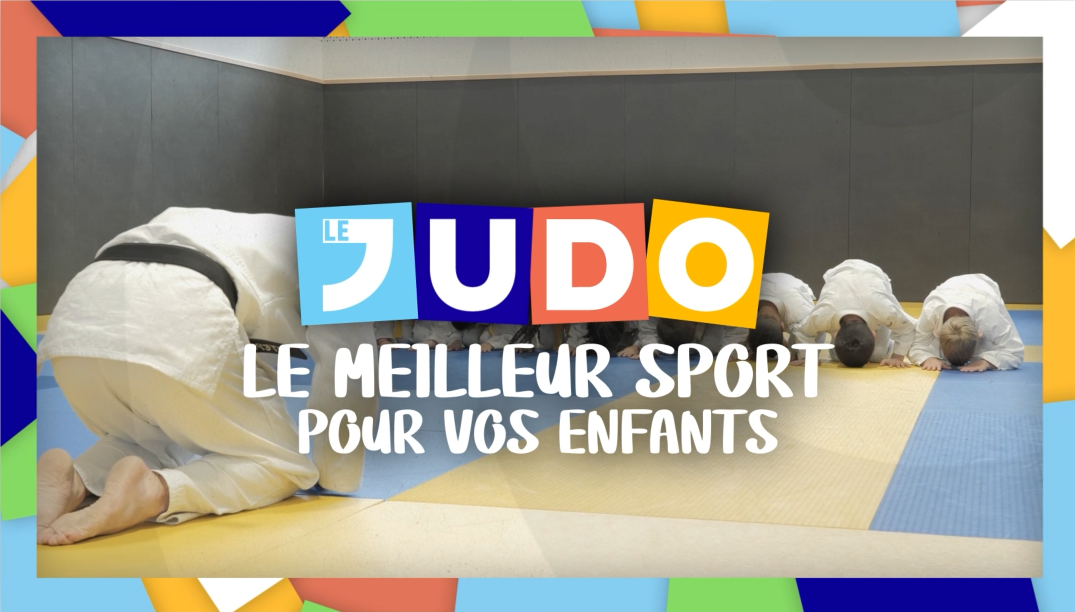 Assises CD18 Judo et DA - 29/09/2024
4
Résolutions sportives
MODELE CD 37\wetransfer_elements-assises_2024-09-24_1427\240828 Résolutions sportives validées en AG 24.pdf

AIRES D’EVOLUTION COMPETITION
PESEES ET CONTROLES
REGLES D’ELOIGNEMENT LORS DU TIRAGE AU SORT
REGLEMENTATION PARA JUDO
DOUBLE APPARTENANCE 
EUROPA LEAGUE ET CHAMPIONS LEAGUE
PARTICIPATION DES ETRANGERS AUX COMPETITIONS PAR EQUIPES
TENUE DES COMBATTANTS
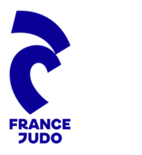 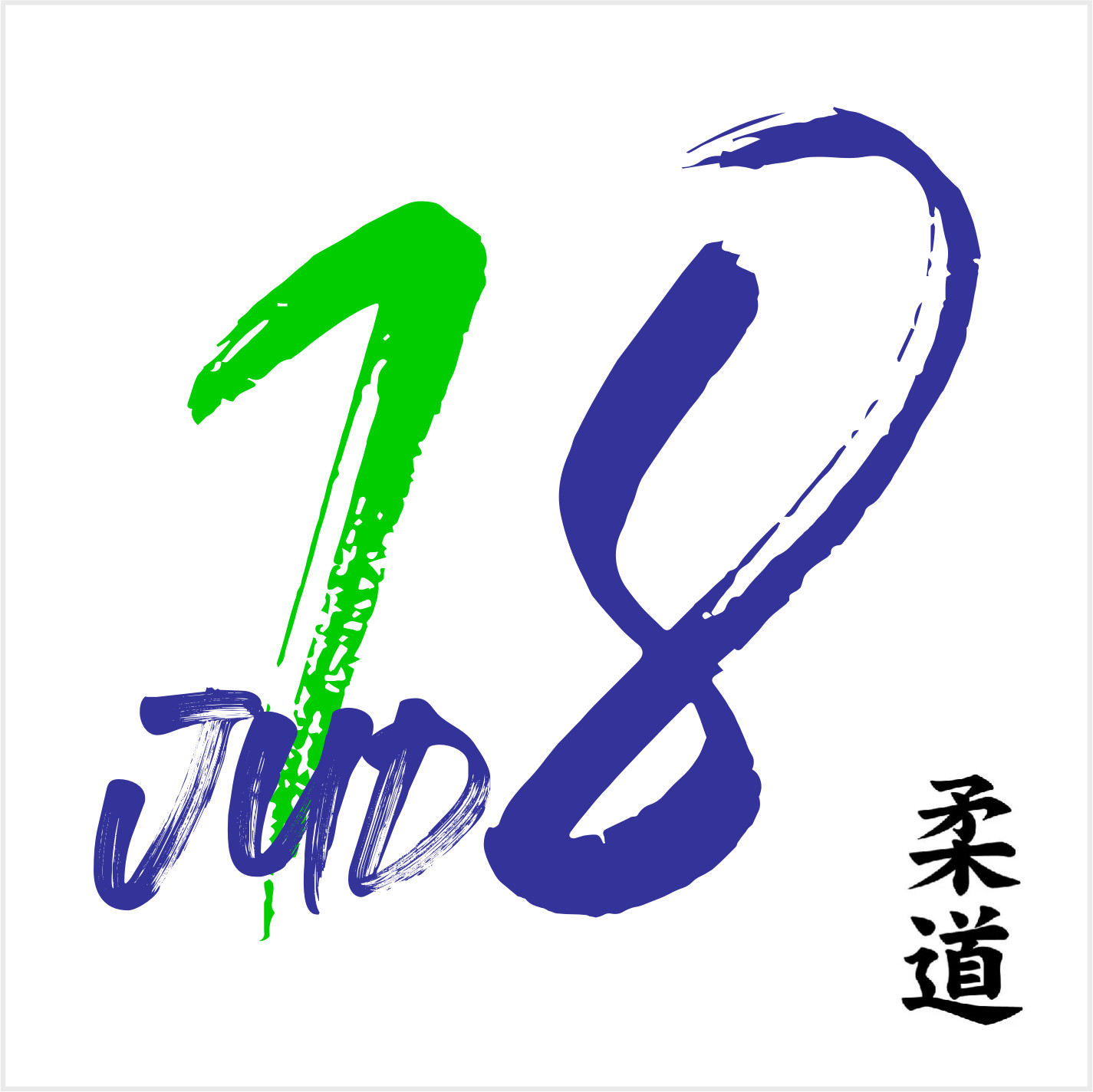 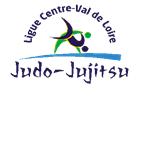 Assises CD18 Judo et DA - 29/09/2024
5
Arbitrage
MODELE CD 37\wetransfer_elements-assises_2024-09-24_1427\ARBITRAGE - SNR 2024.pdf
Règlement national – résumé de ce qui a été modifié  SNR 2024
Les benjamin(e)s peuvent désormais venir saisir dans le dos (sauf en croisé ou avec une contrainte cervicale) ; 

Les makikomi sont autorisés à partir de benjamin(e)s ; 

En compétition par équipe : en cas d’égalité de victoires et de points à l’issue de la rencontre, si aucun hikiwake, on refait un combat tiré au sort parmi toutes les catégories avec golden score direct. 
Le nombre de shido n’est plus le critère d’attribution d’une victoire en cas d’égalité de score et/ou de Kinza. La décision revient aux arbitres qui attribueront la victoire au combattant qui aura le plus produit d’activité judo.
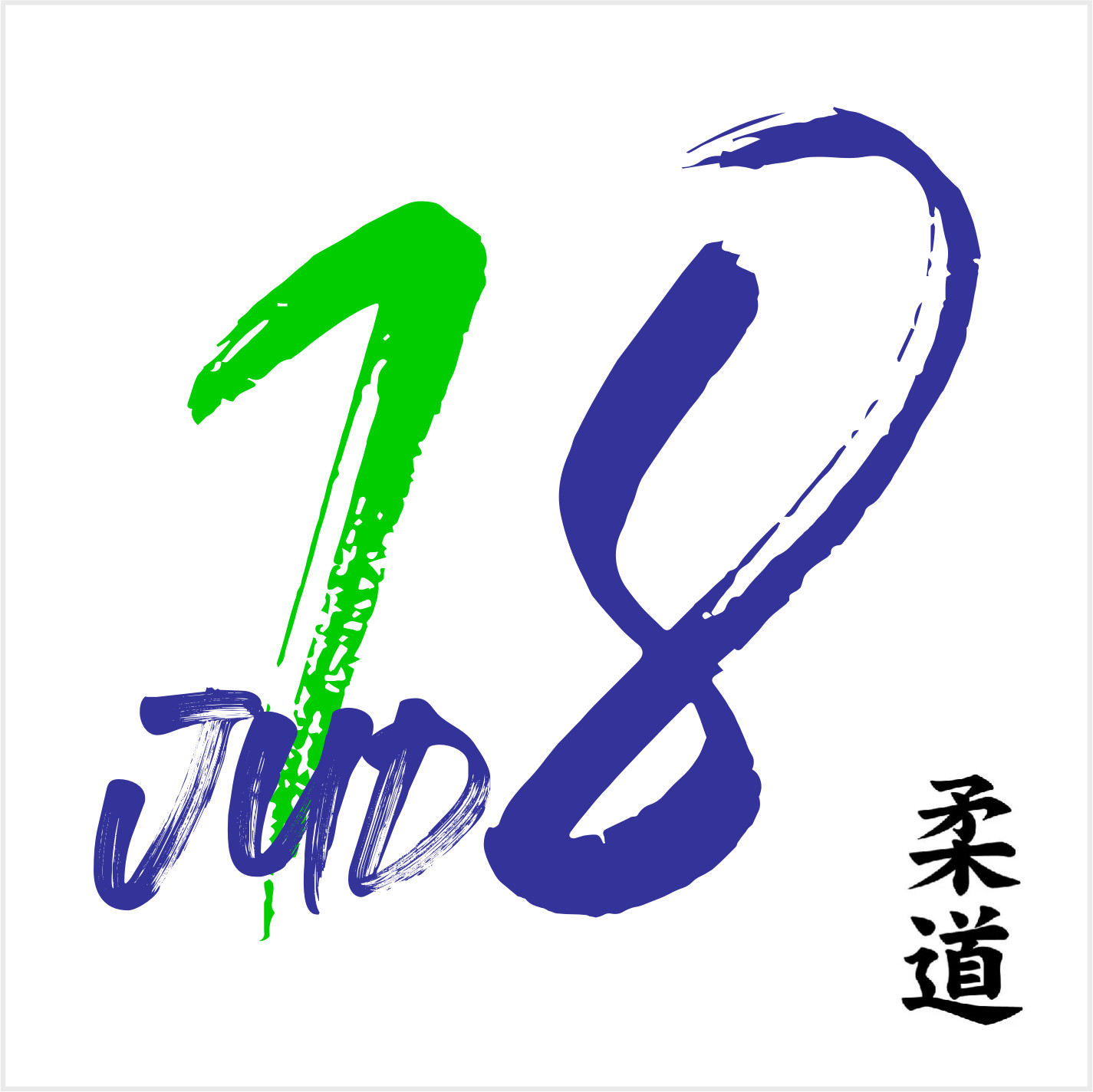 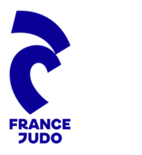 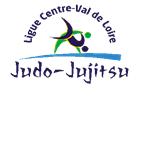 Assises CD18 Judo et DA - 29/09/2024
6
Rappel Certificat médical
Précisions Certificat Médical Septembre 2022 (4).pdf
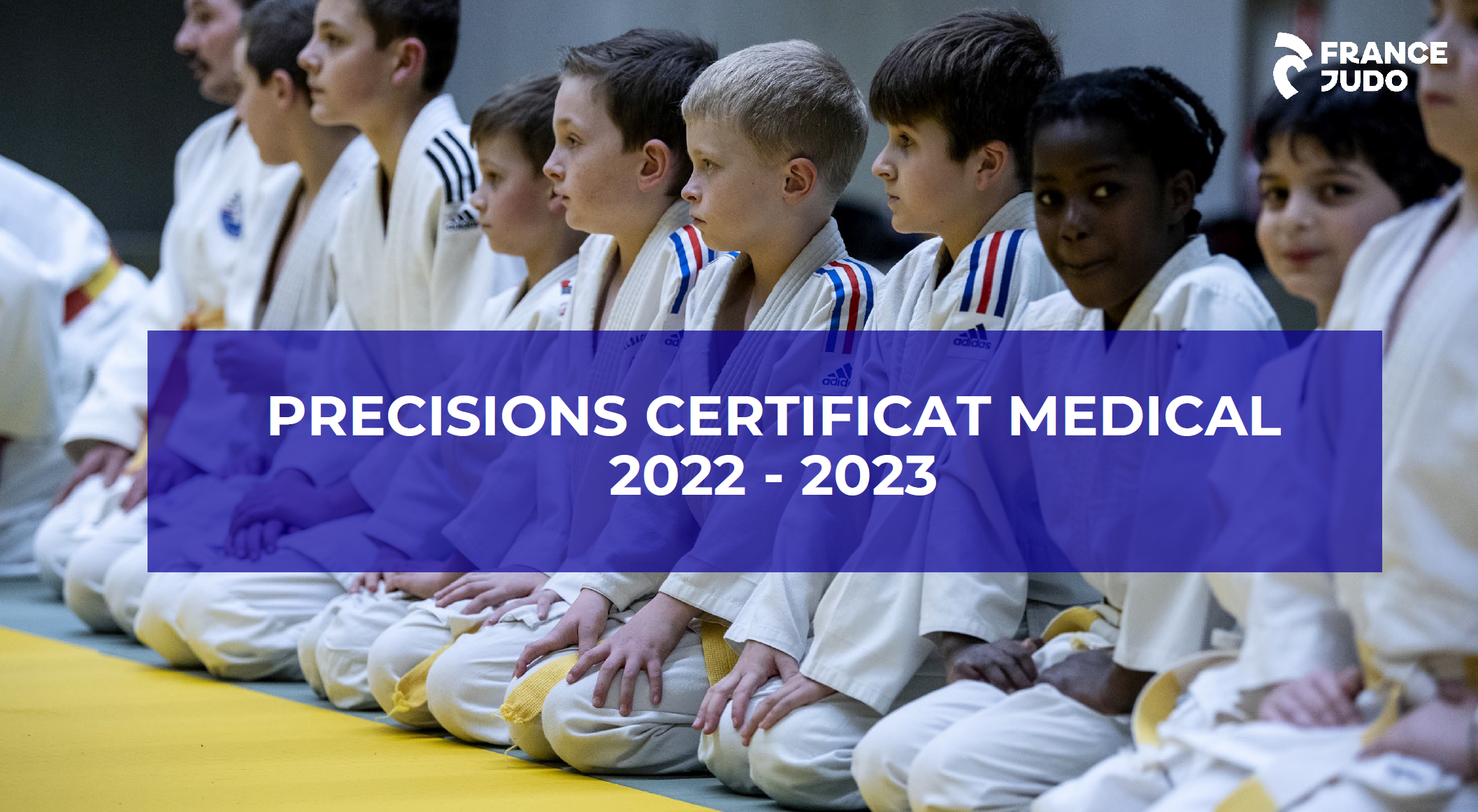 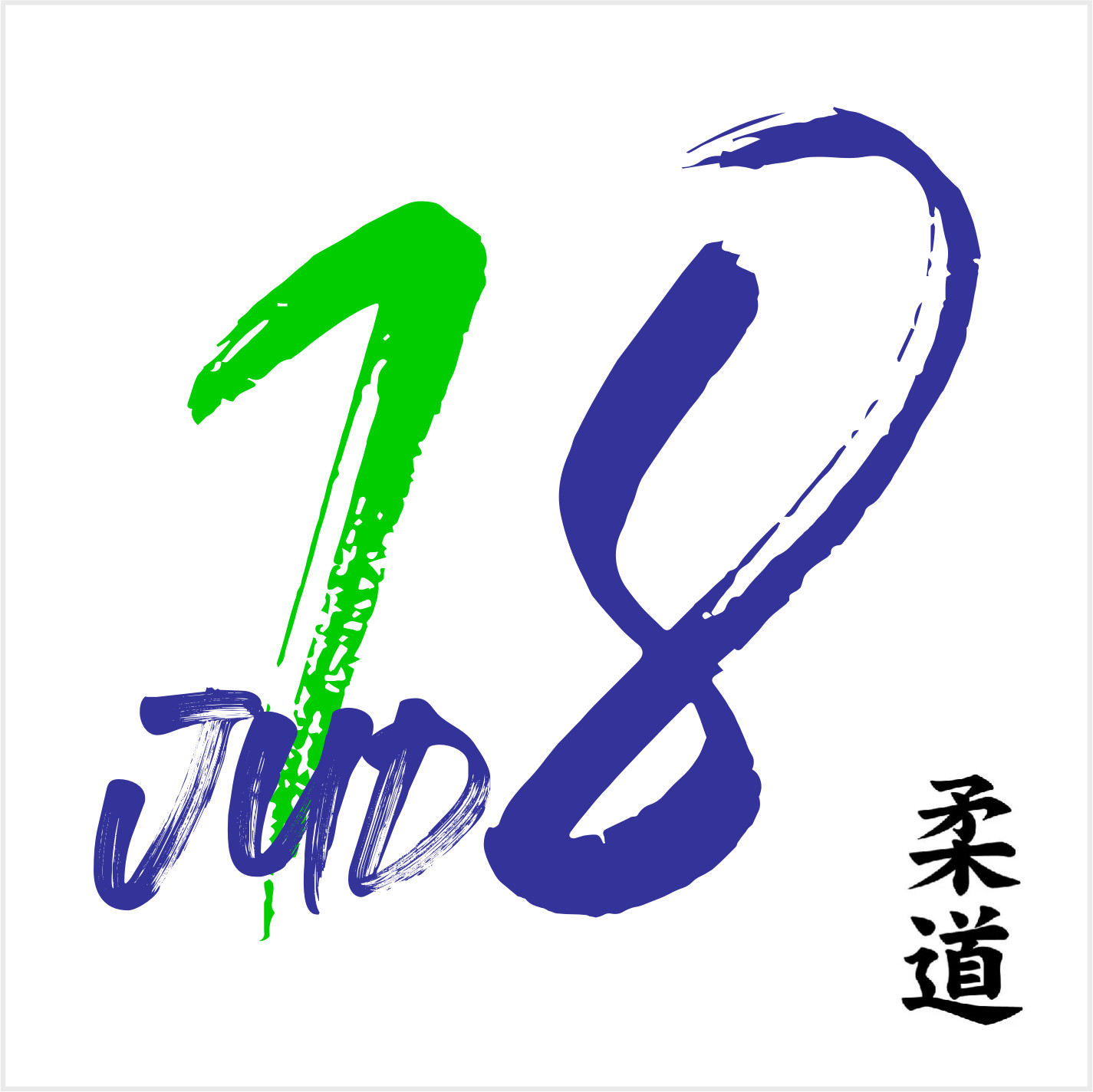 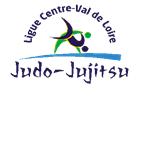 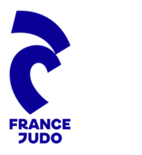 Assises CD18 Judo et DA - 29/09/2024
7
Passage de grades
Textes officiels: 

passage de grades para toff 24-25.pdf


changements_réglementation_2024-2025.pptx
UV2 – TECHNIQUE 1er dan

UV2 – TECHNIQUE 2e dan

UV2 – TECHNIQUE 3e dan

Changements règlementaires

Judokas & jujitsukas de haut niveau
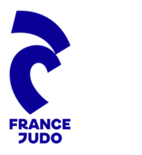 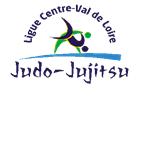 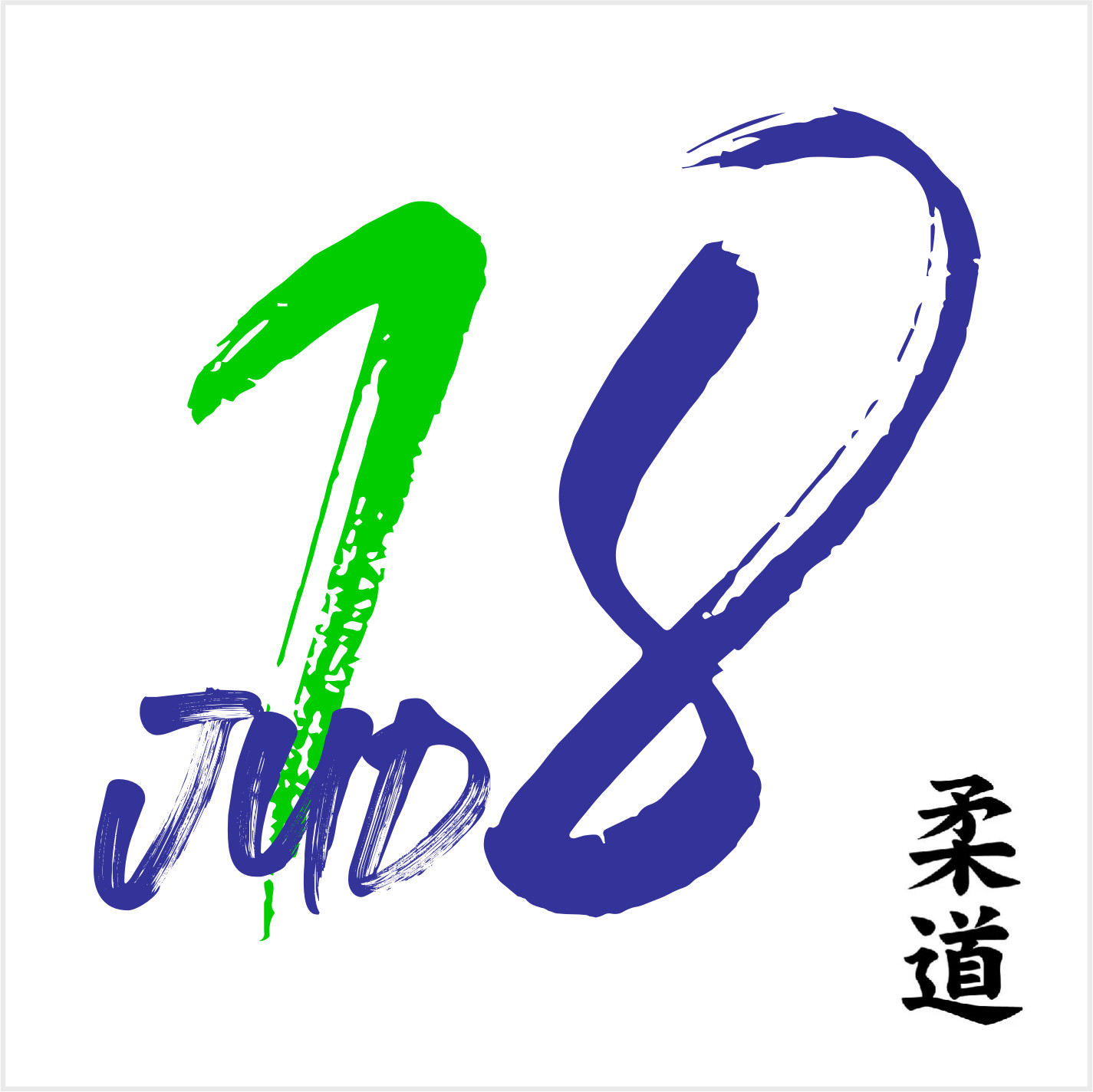 Assises CD18 Judo et DA - 29/09/2024
8
CHAMPIONNAT DE FRANCE PAR EQUIPES MIXTES DE CLUBS SENIORS 1ère DIVISION AMATEURS
MODELE CD 37\wetransfer_elements-assises_2024-09-24_1427\SNR France Equipes.pptx
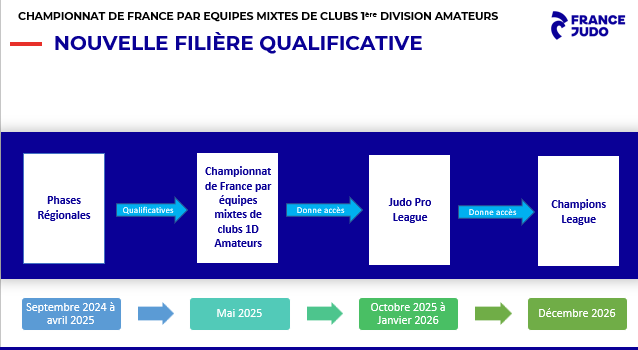 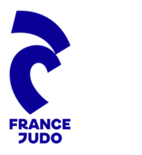 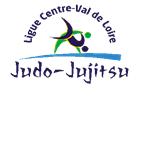 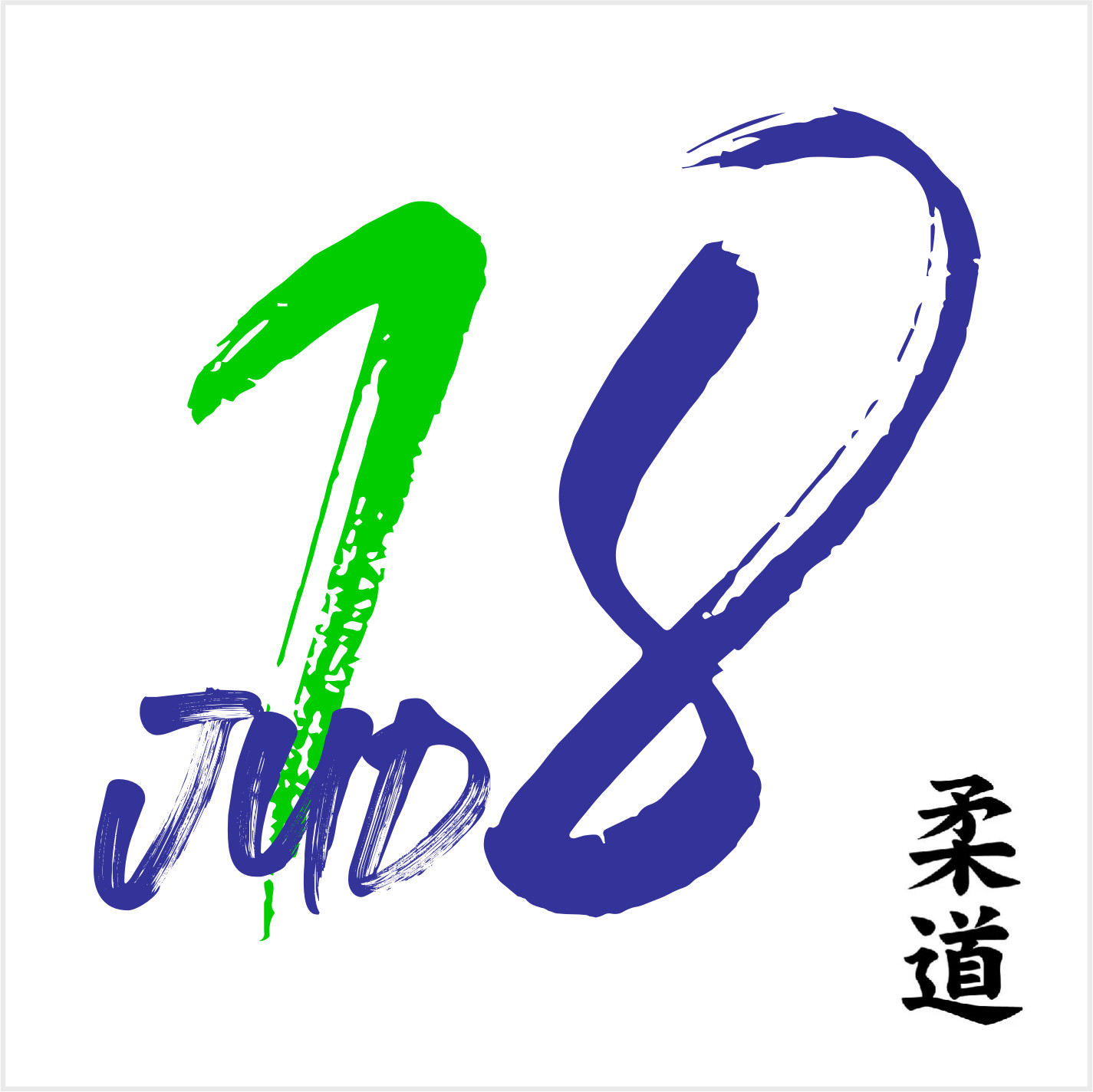 Assises CD18 Judo et DA - 29/09/2024
9
Formation continue
MODELE CD 37\wetransfer_elements-assises_2024-09-24_1427\SNR 2024 - Formation Continue.pdf

Calendrier des stages nationaux 

Lutte contre les dérives (Formation à distance)
	 
Taïso bien-être  (Formation à distance)
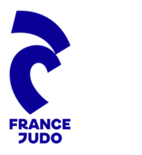 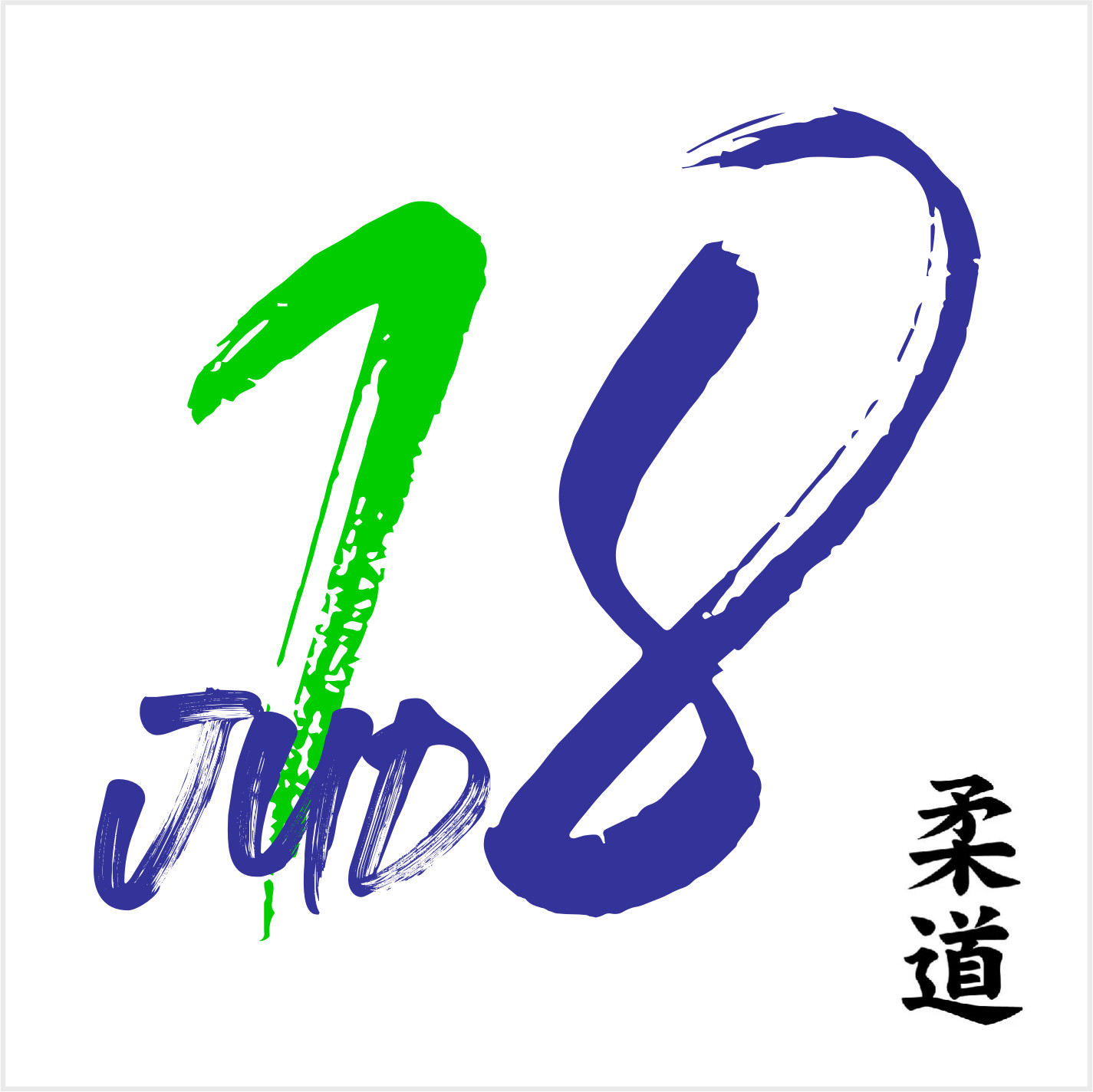 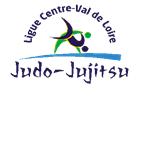 Assises CD18 Judo et DA - 29/09/2024
10
ASSEMBLEE GENERALE ELECTIVE
Délai d’inscription des représentants des clubs: Dimanche 29/09/2024







AGFFJDA2024-Procédured'inscriptionExtranetCollègeClubs.pdf
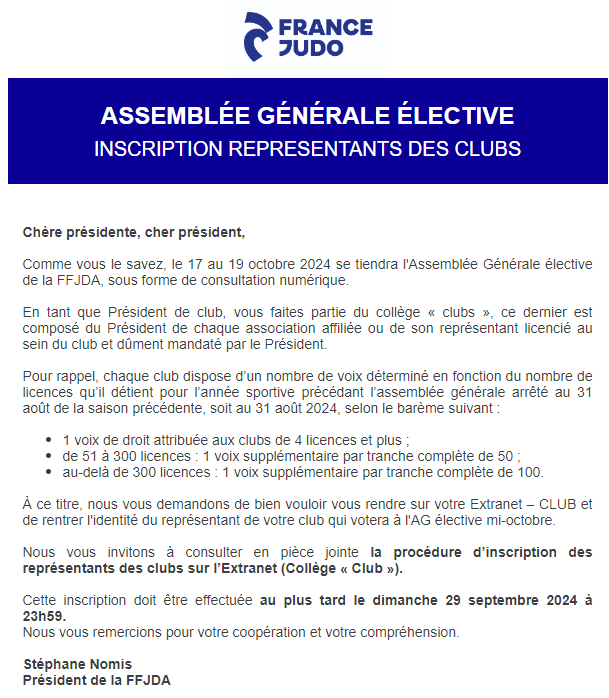 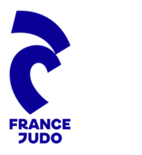 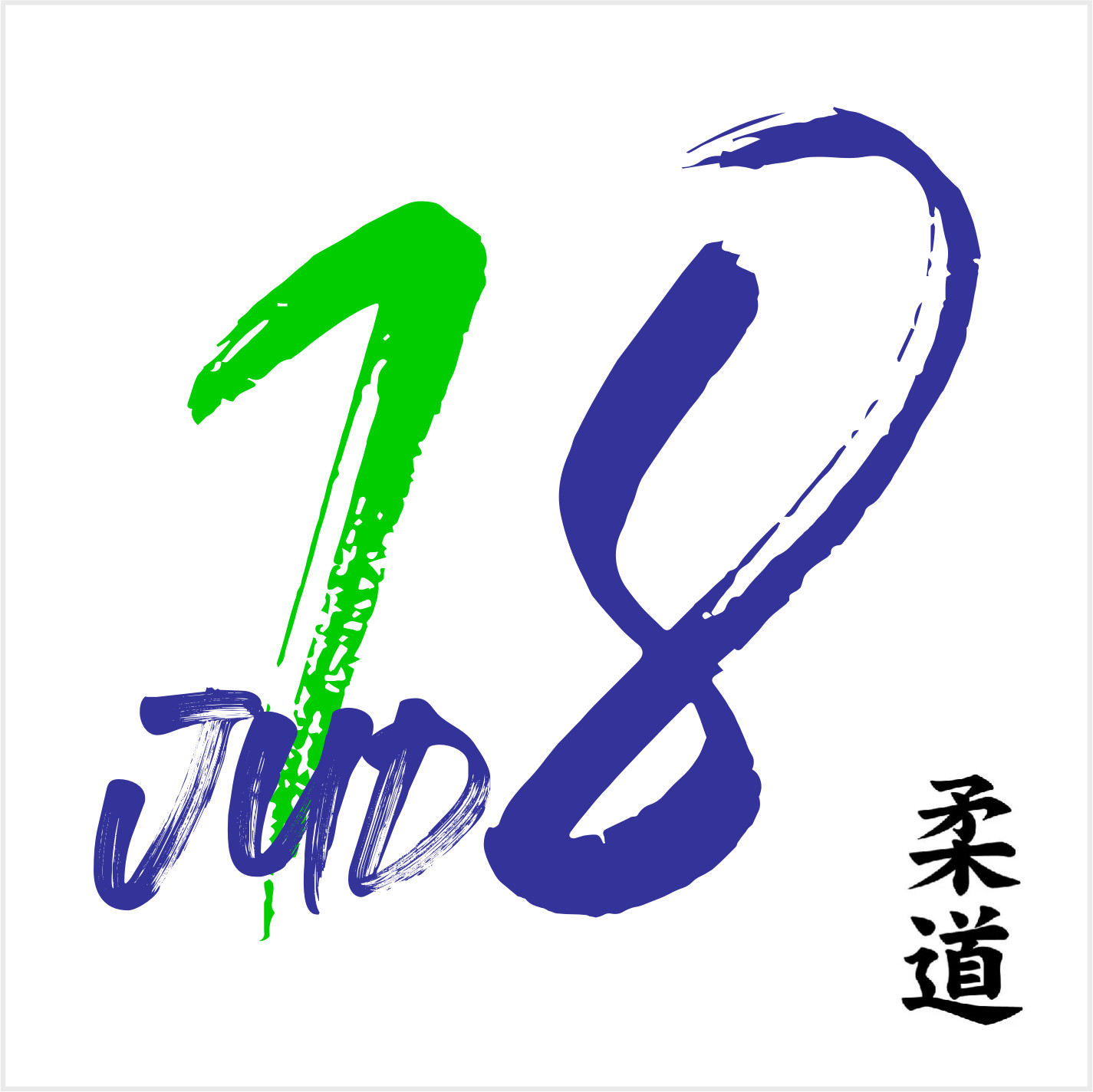 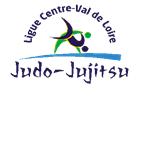 Assises CD18 Judo et DA - 29/09/2024
11
Nouvel extranet
http://www.ffjudo.org/Portal/
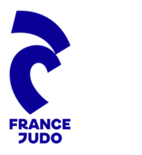 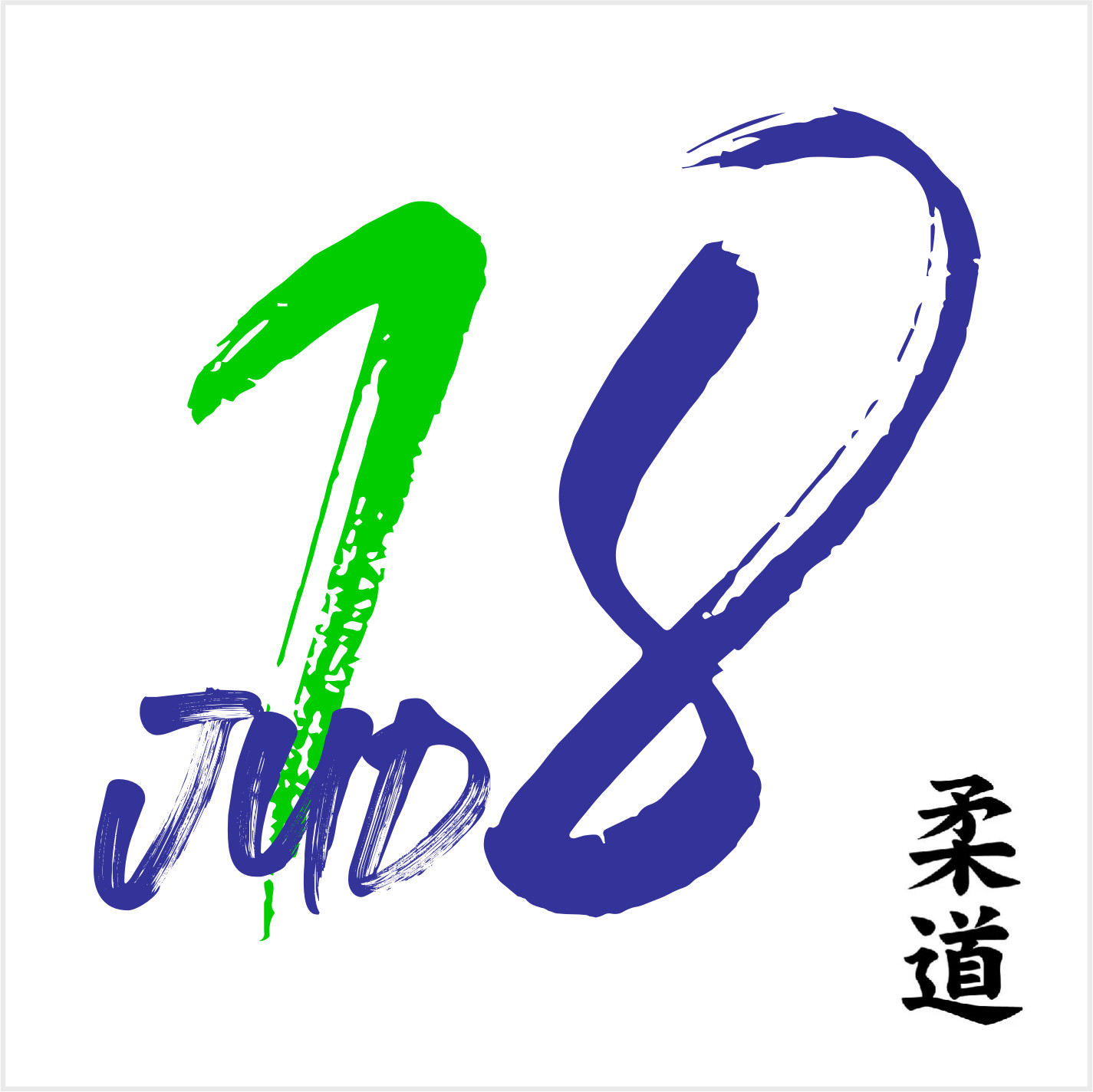 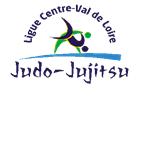 Assises CD18 Judo et DA - 29/09/2024
12
02. INFORMATIONS REGIONALES
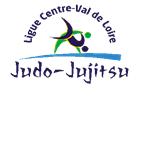 Assises CD18 Judo et DA - 29/09/2024
13
FORMATIONS
https://centre-val-de-loire-judo.ffjudo.com/formation-14

Organisme de formation 
 CAP : Certification d'Assistant Professeur
 CAF : Certification d'Animateur Fédéral
 CQP MAM
 Formation professionnelle : Expertise Santé, maintien de l'autonomie
Stage National de Rentrée
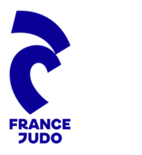 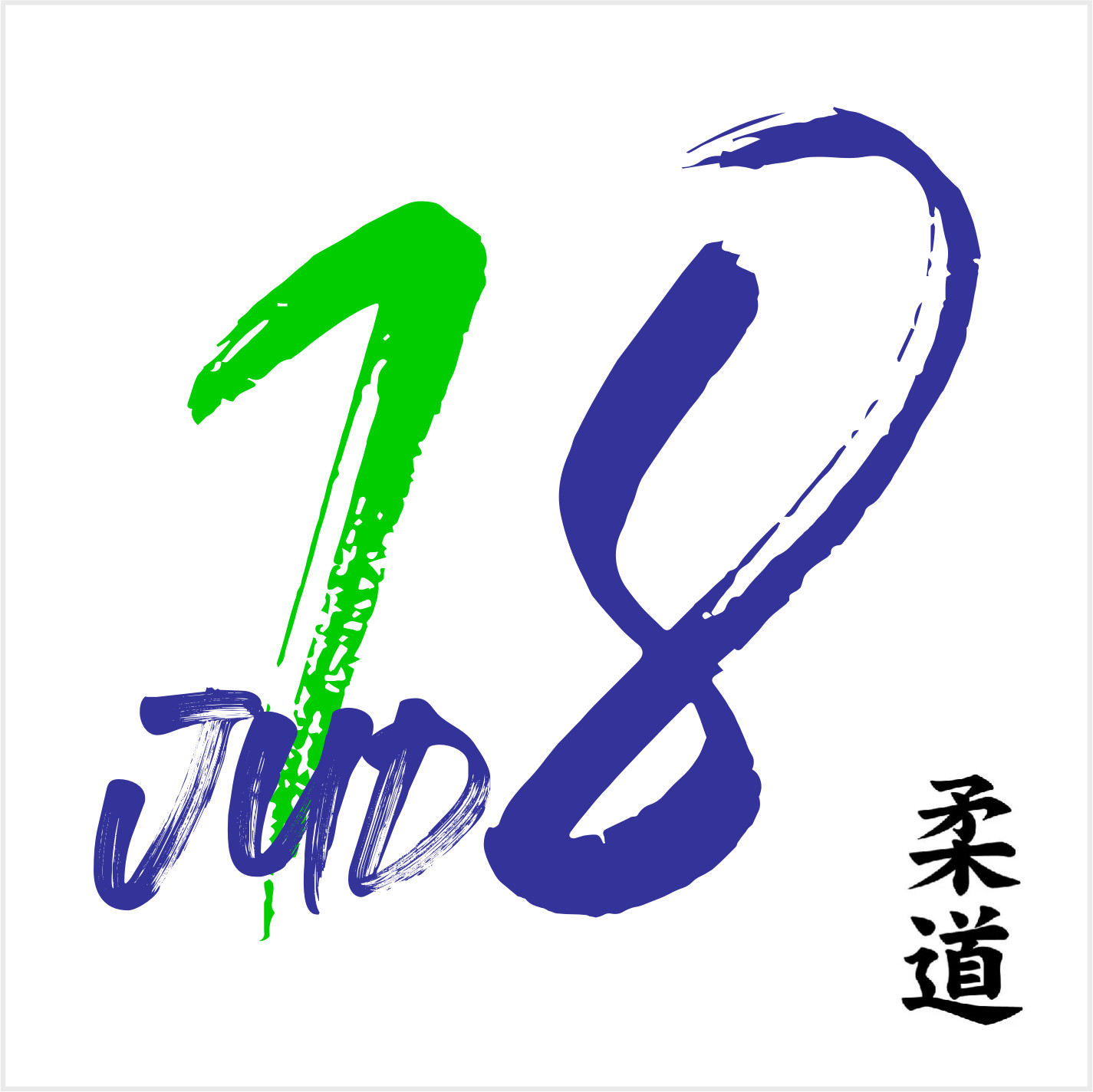 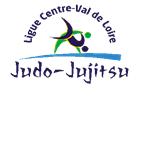 Assises CD18 Judo et DA - 29/09/2024
14
CQP « MONITEUR D’ARTS MARTIAUX » (MAM)
MODELE CD 37\wetransfer_elements-assises_2024-09-24_1427\CQPMAM 2024_SNR2024.pdf

Entrer en formation

3 Blocs de compétences

Durée de formation
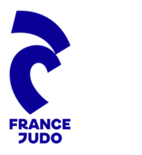 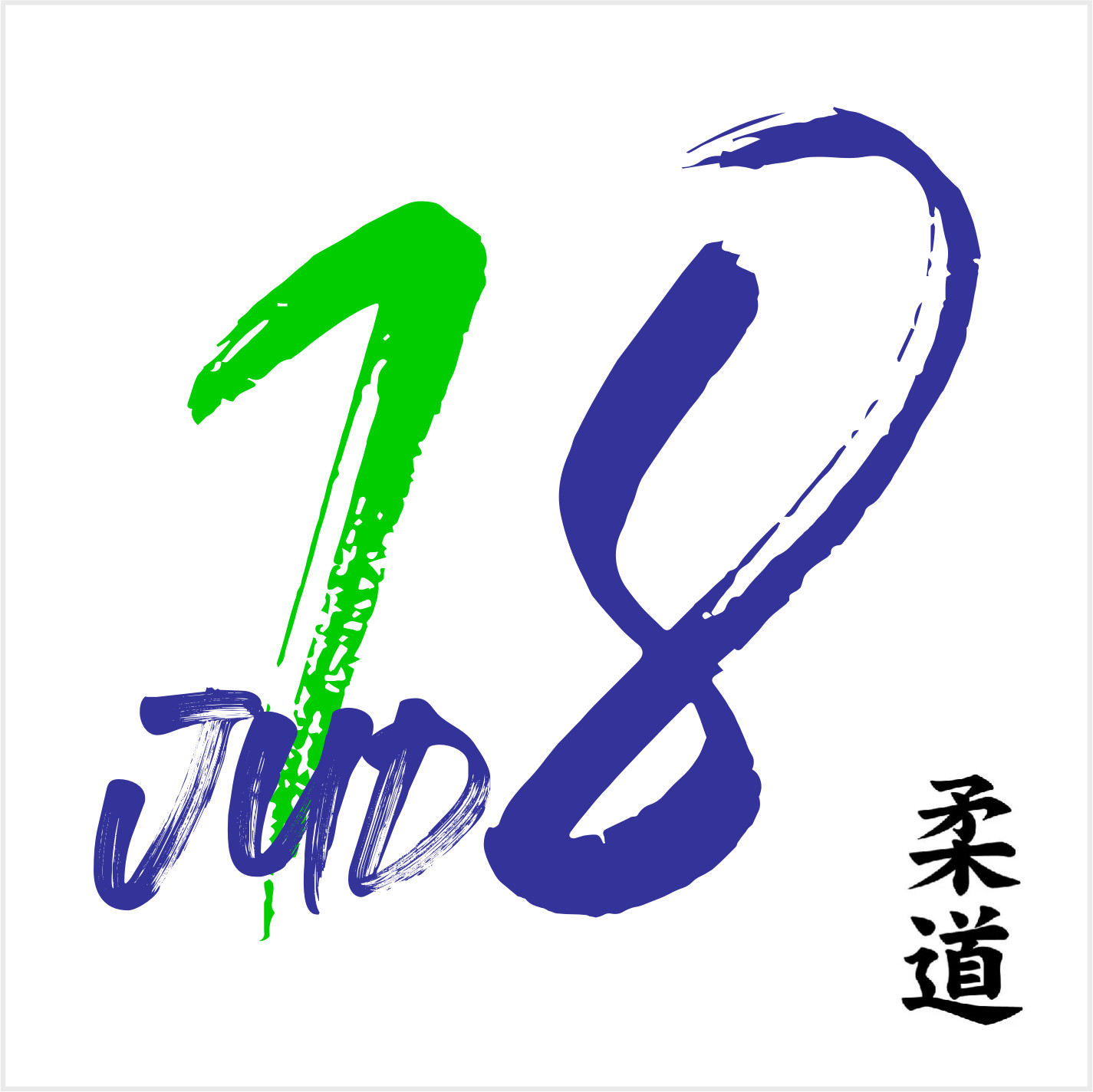 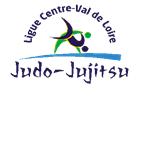 Assises CD18 Judo et DA - 29/09/2024
15
PARA JUDO
SNR 2024 PARA JUDO ligue CVL.pdf

La sémantique
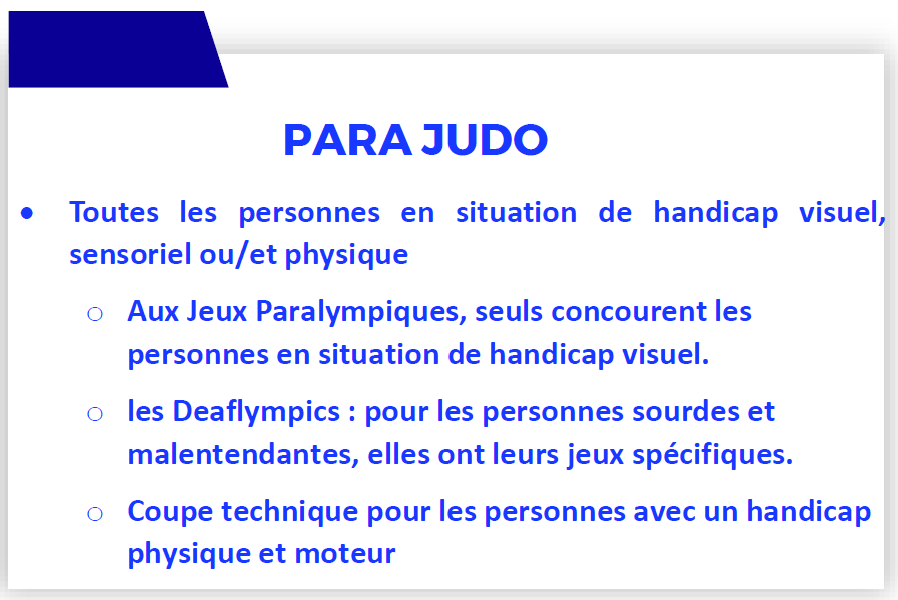 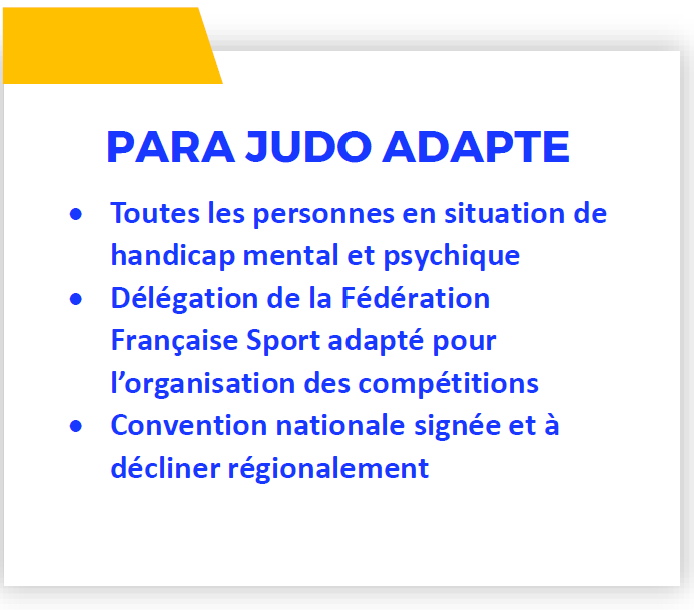 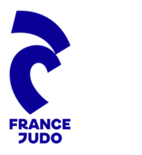 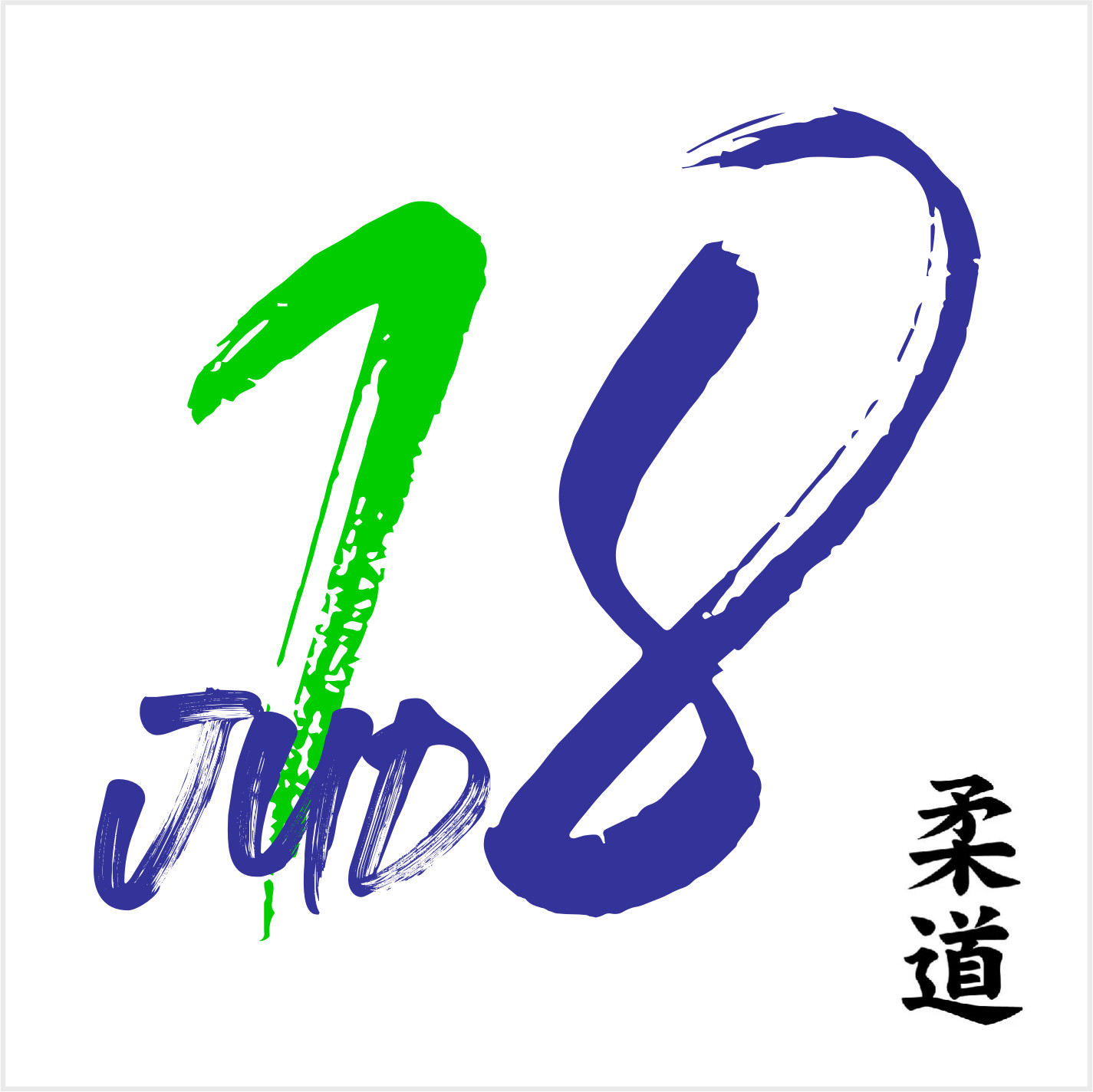 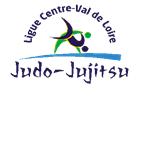 Assises CD18 Judo et DA - 29/09/2024
16
03. INFORMATIONS DEPARTEMENTALES
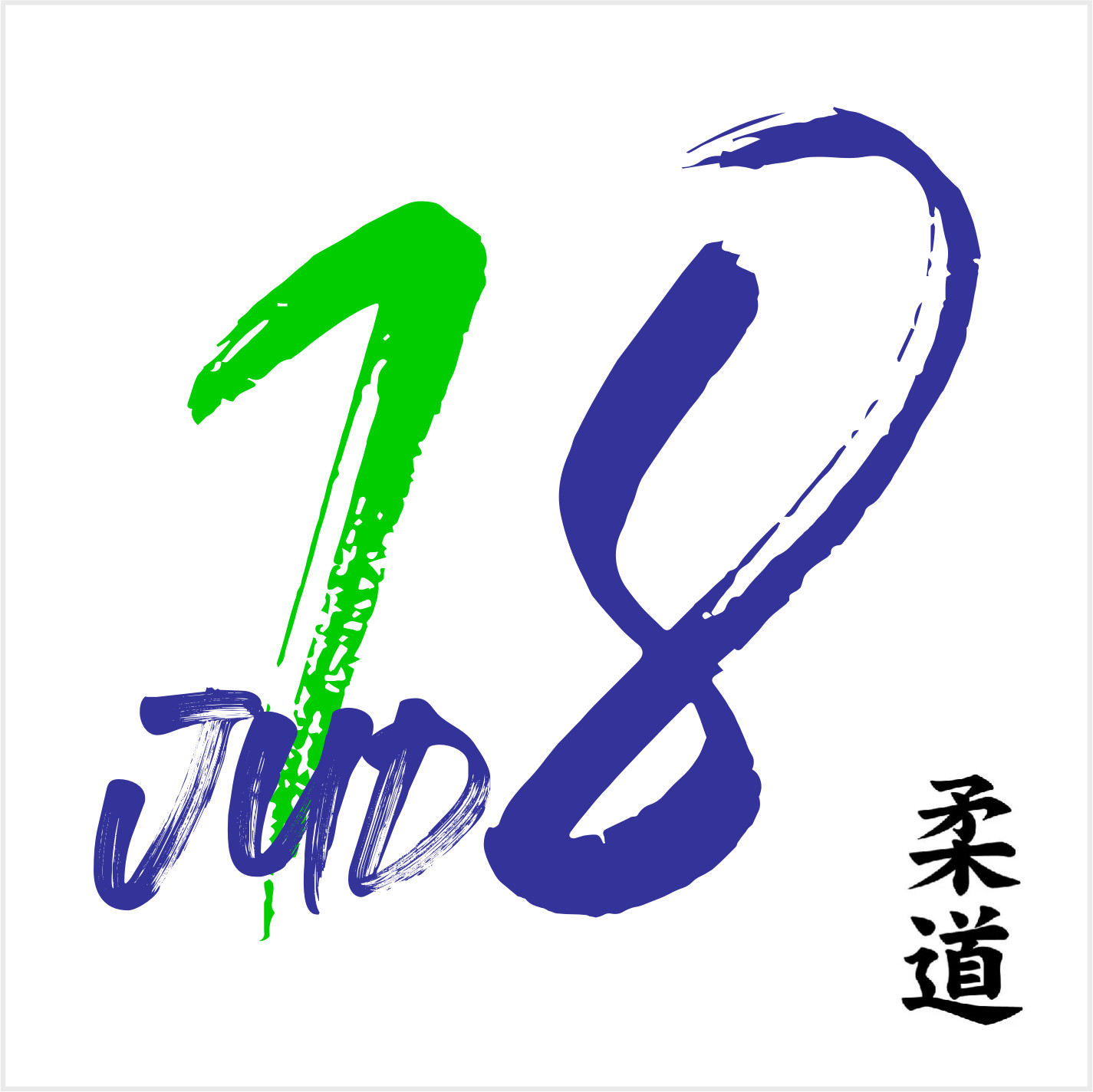 Assises CD18 Judo et DA - 29/09/2024
17
LES AIDES A LA PRATIQUE SPORTIVE
ETAT                         REGION                         DEPARTEMENT
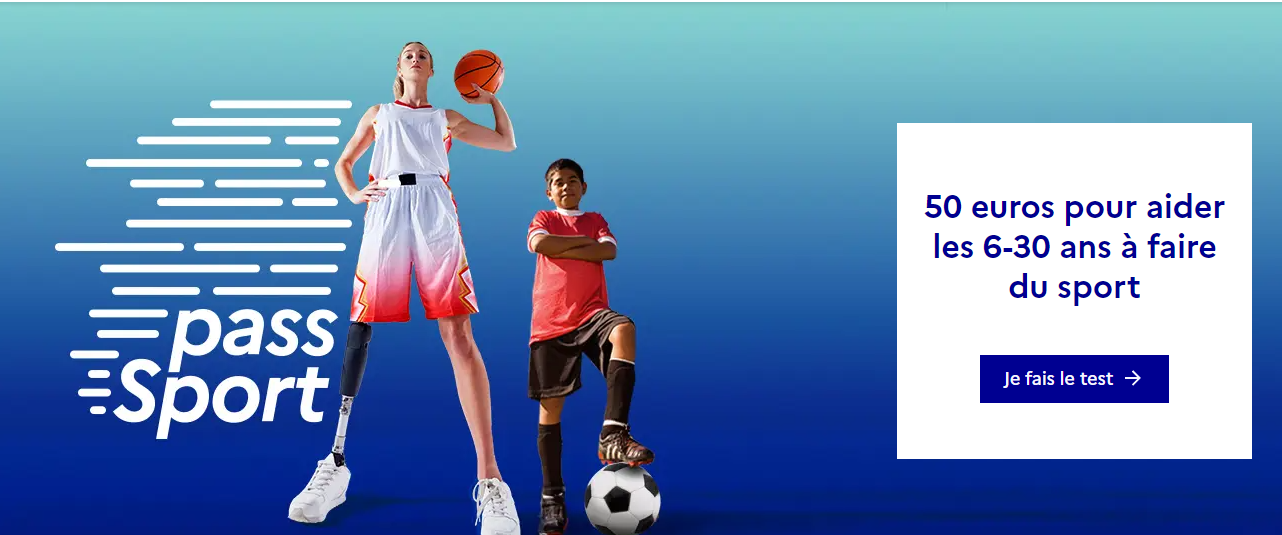 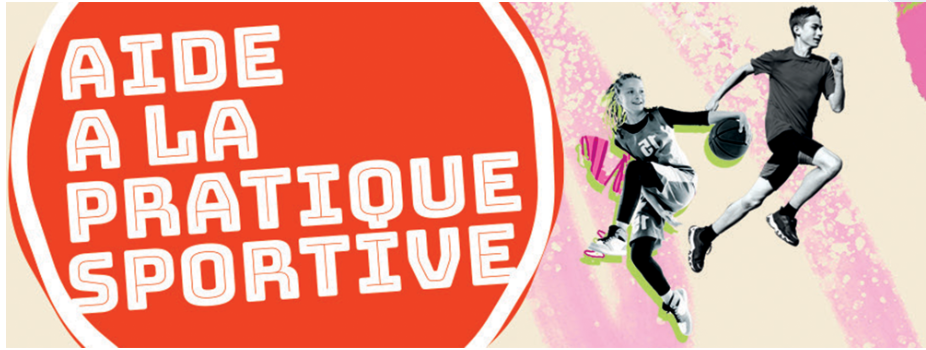 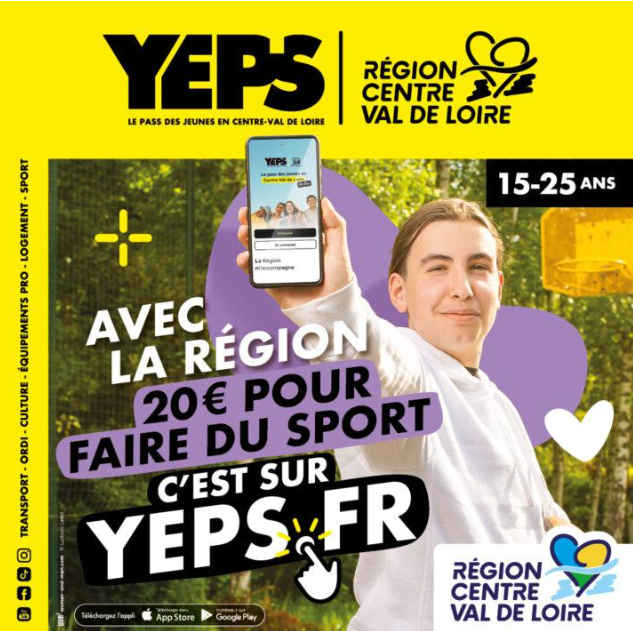 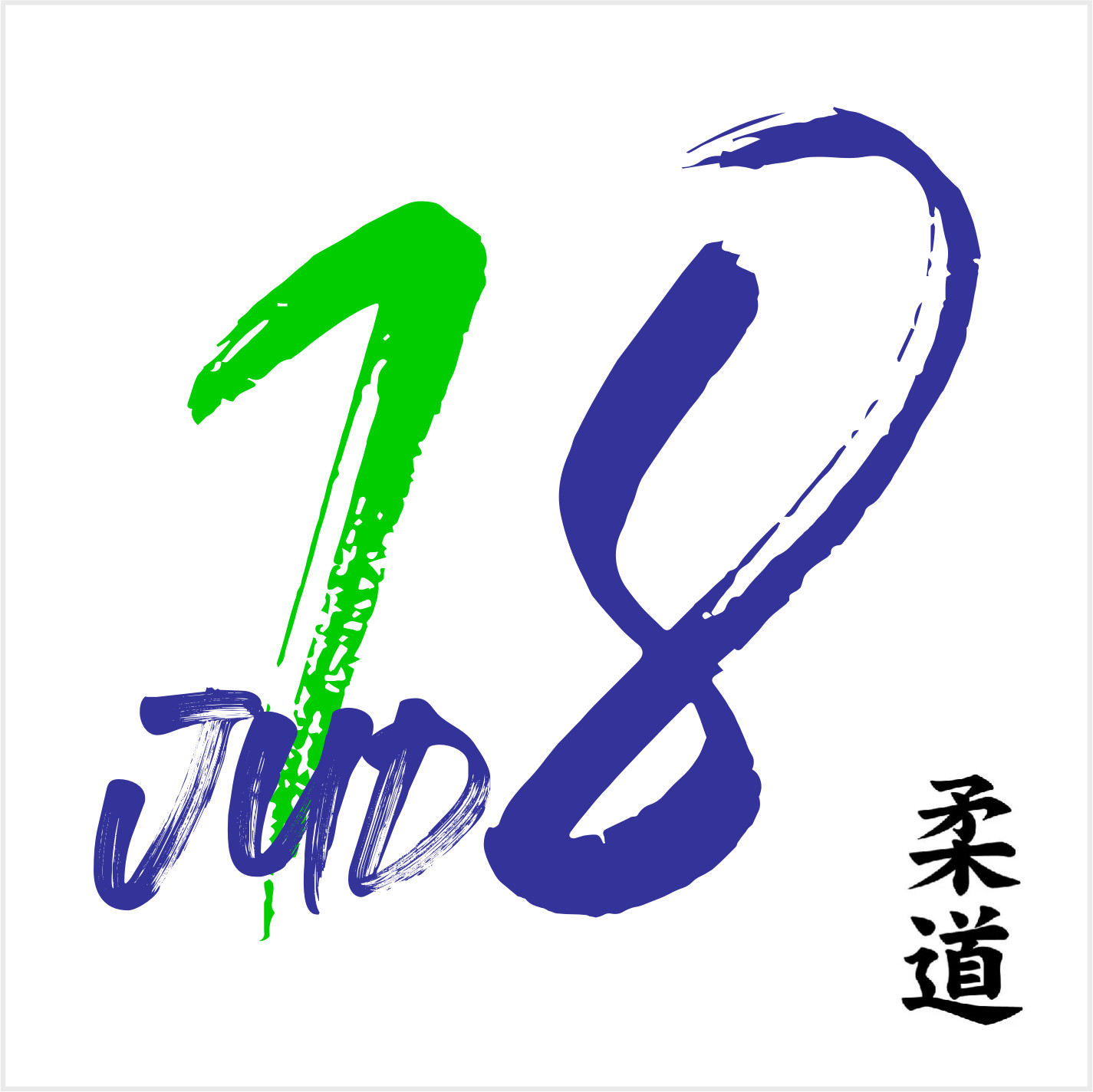 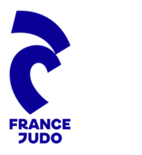 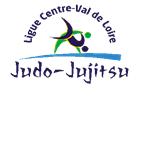 Assises CD18 Judo et DA - 29/09/2024
18
CALENDRIER DEPARTEMENTAL
..\..\Calendrier\Cdjda 18 - Affiche Calendrier 2024-2025.pdf
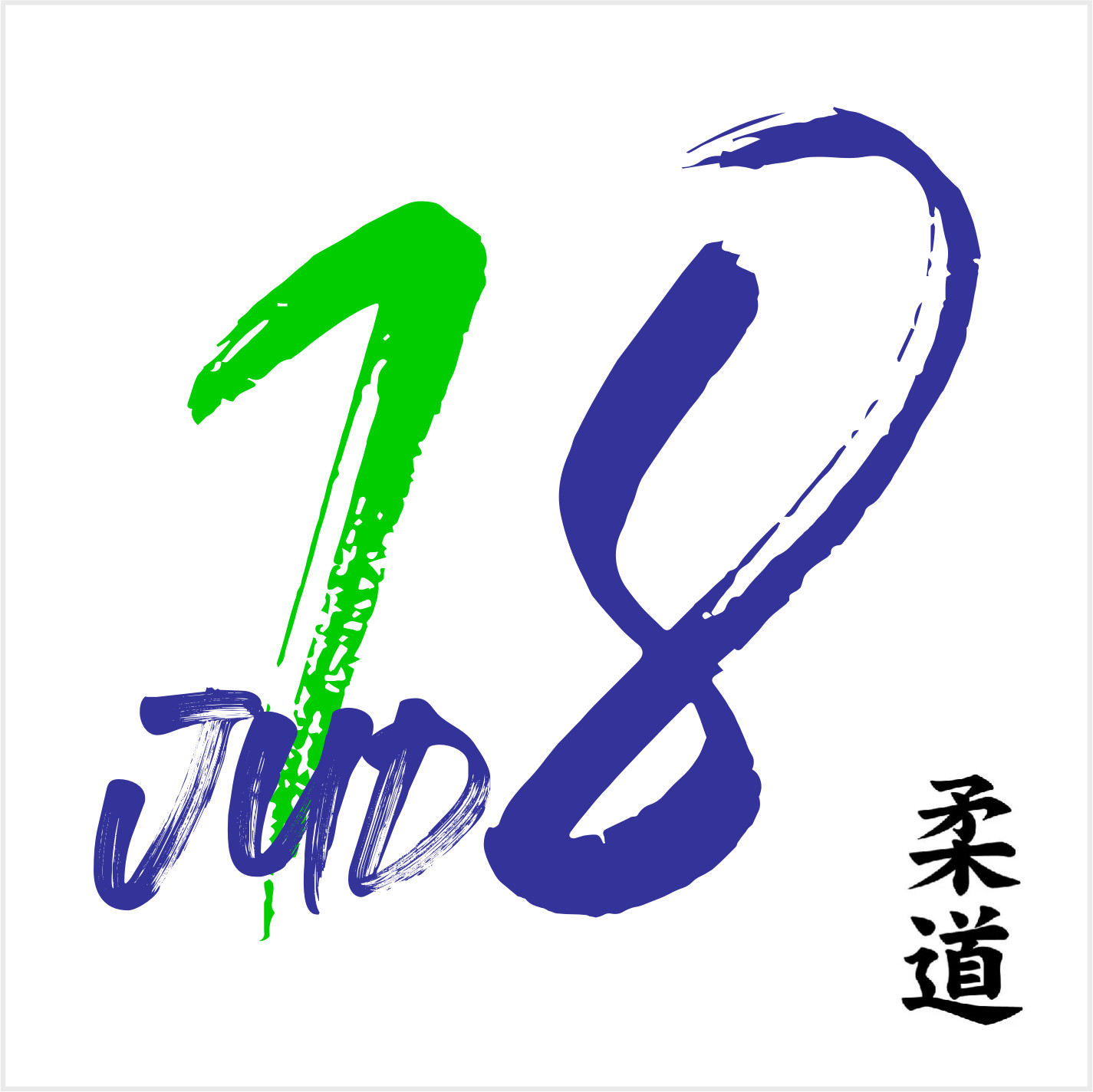 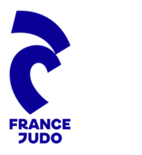 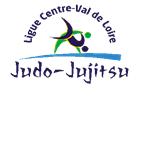 Assises CD18 Judo et DA - 29/09/2024
19
Modalités UV4
Modalités UV4 CDJDA18 2024 2025.pdf
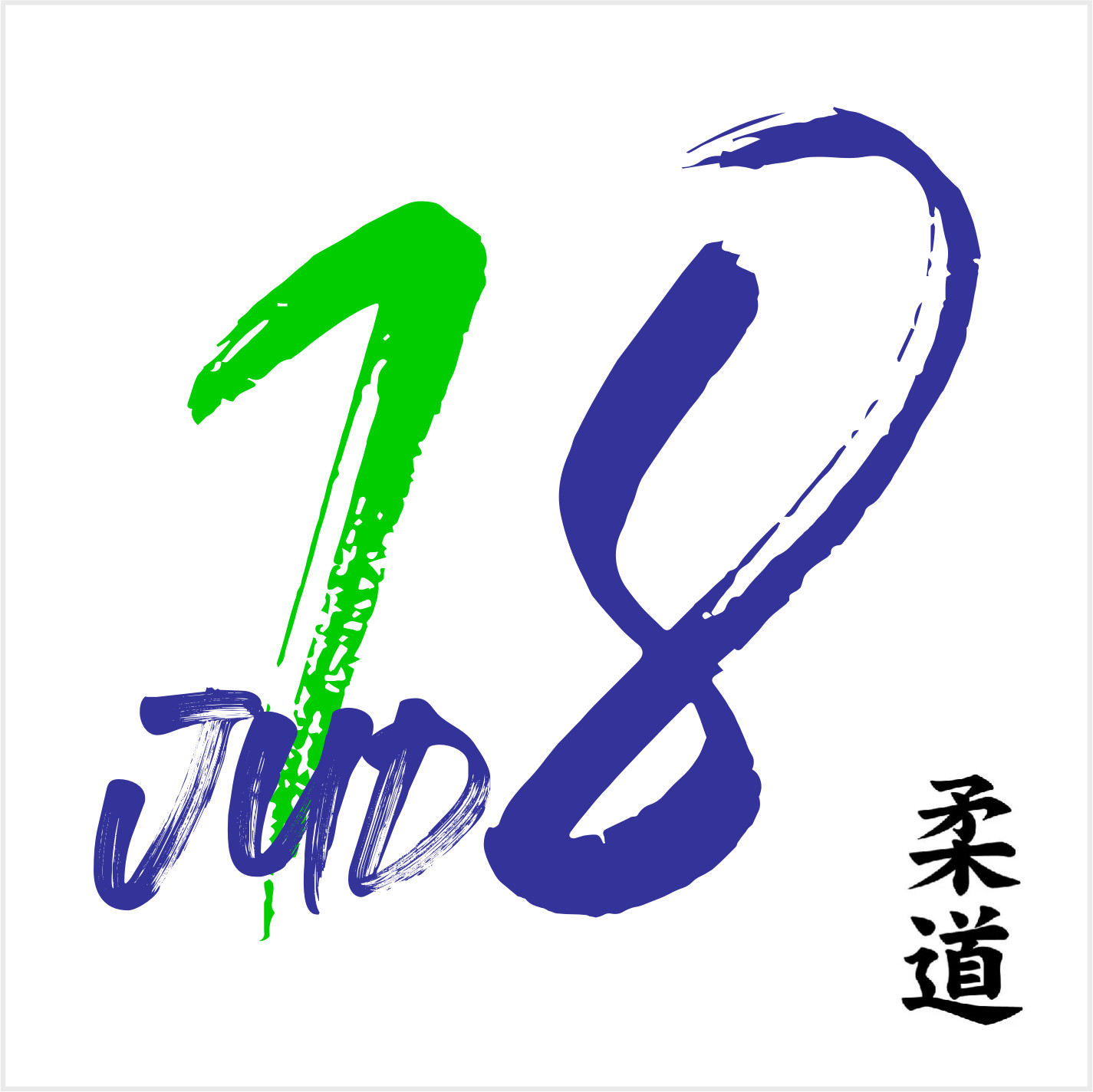 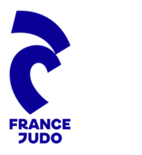 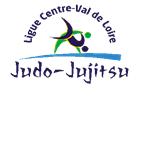 Assises CD18 Judo et DA - 29/09/2024
20
LES STRUCTURES
Classe départementale au CREPS: Mise en sommeil pour la saison 2024-2025

Classe « Horaires aménagées » à l’école St Marie: Absence d’enseignant pour démarrer l’année scolaire mais solution en cours de validation.
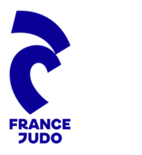 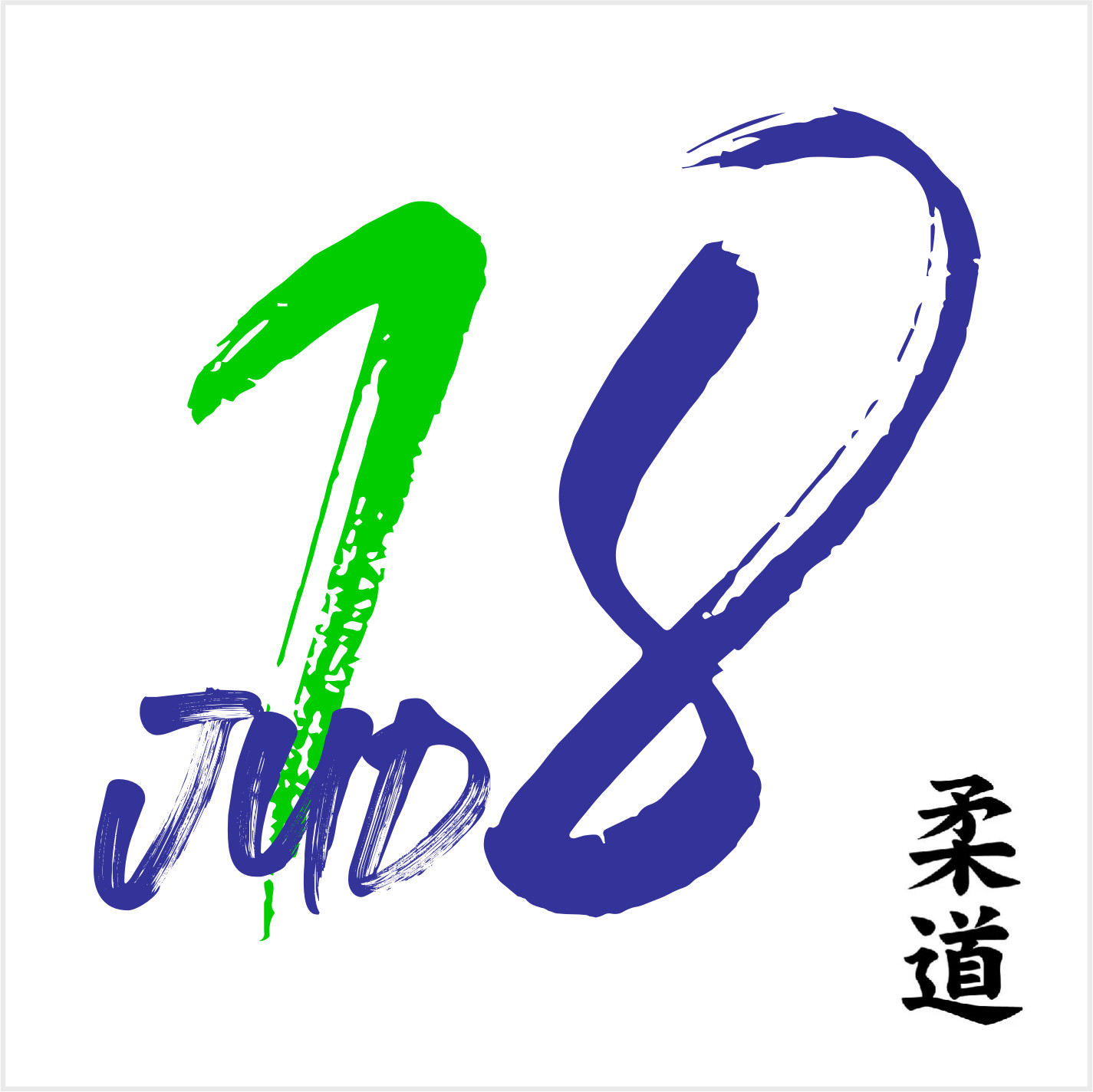 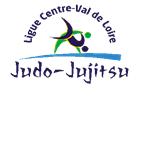 Assises CD18 Judo et DA - 29/09/2024
21
RESEAUX SOCIAUX
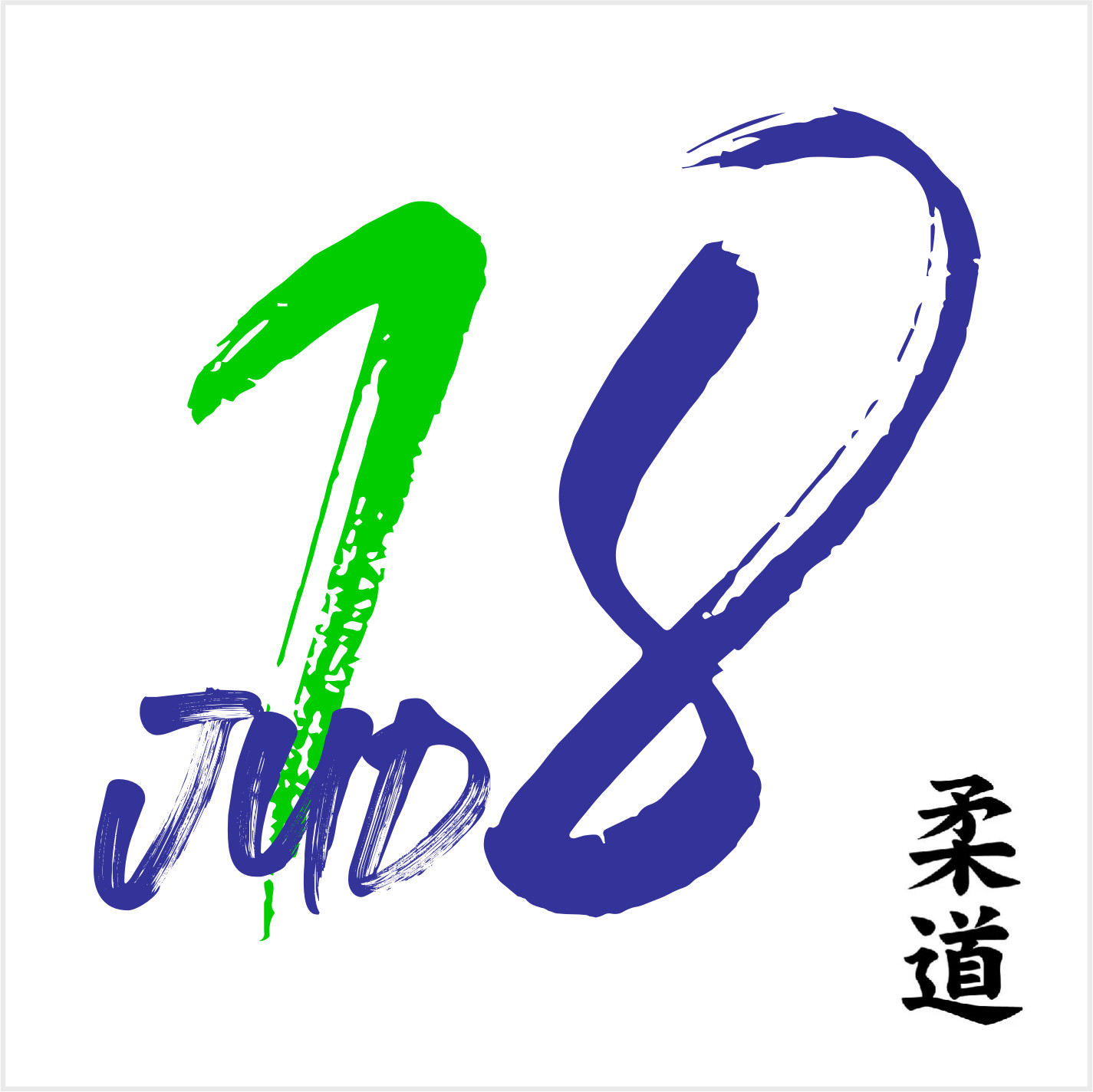 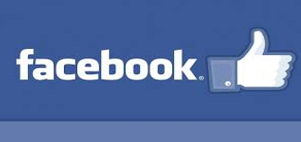 https://cd18judo.ffjudo.com/
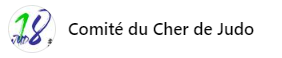 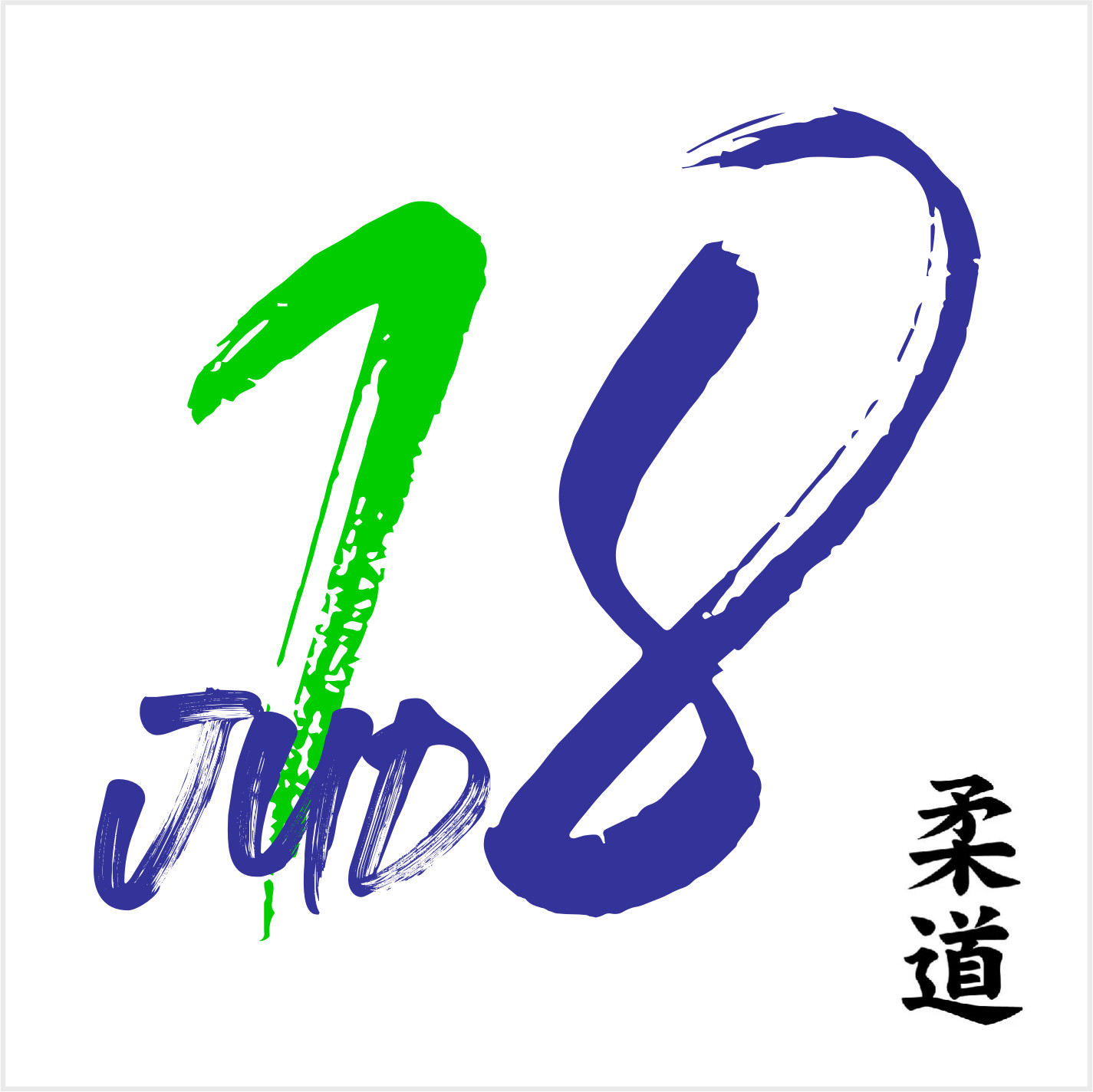 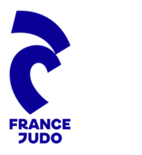 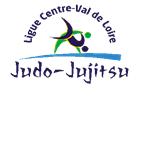 Assises CD18 Judo et DA - 29/09/2024
22
04. REMISE DES RECOMPENSES
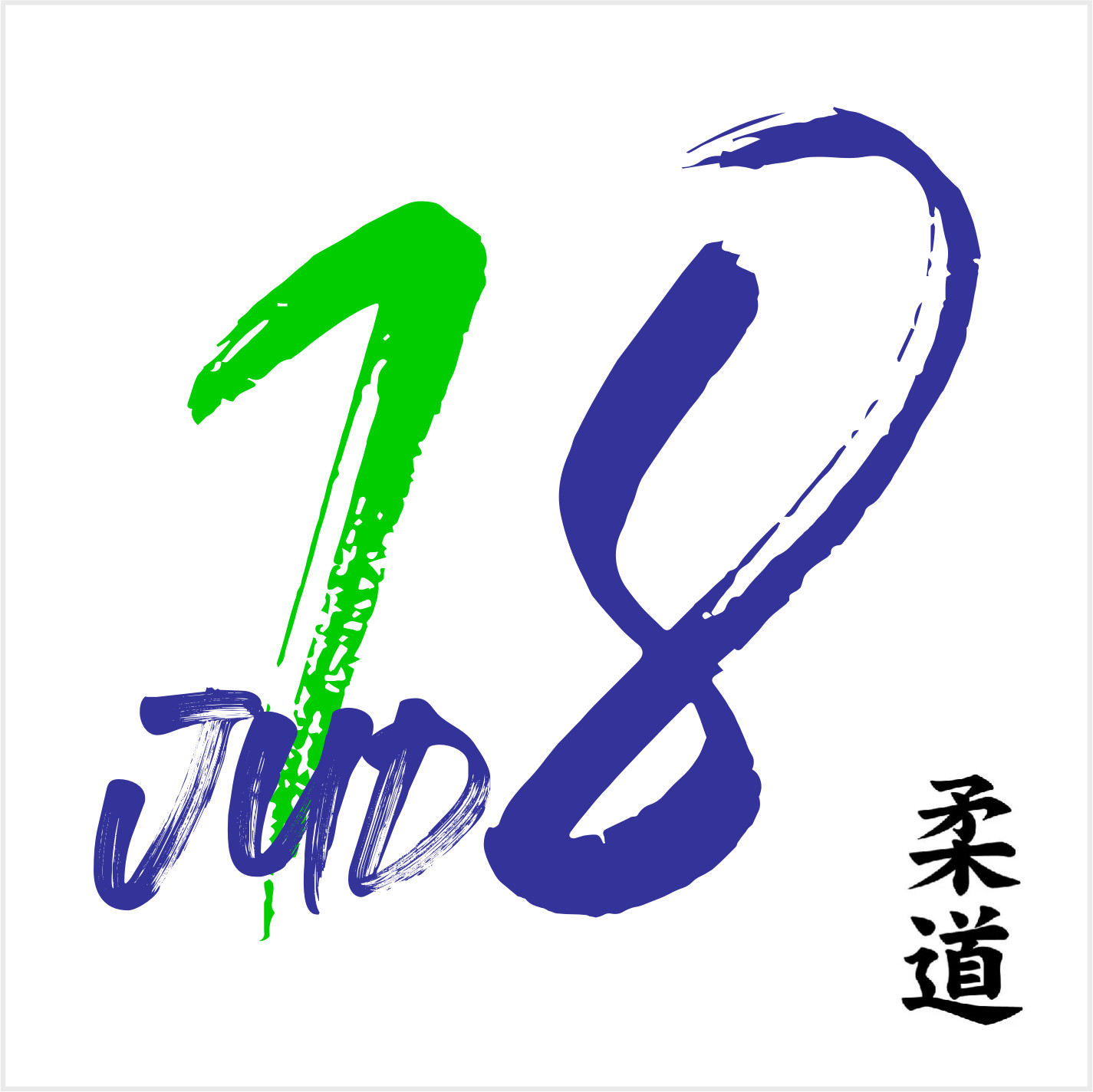 Assises CD18 Judo et DA - 29/09/2024
23
LES CLUBS LABELLISES
Argent Judo : JC Dun

Argent Para Judo : JC Dun

Bronze Judo : JC Mehun sur Yèvre
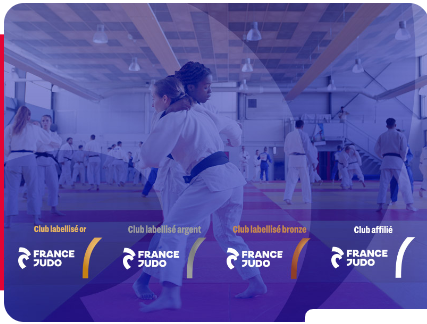 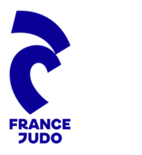 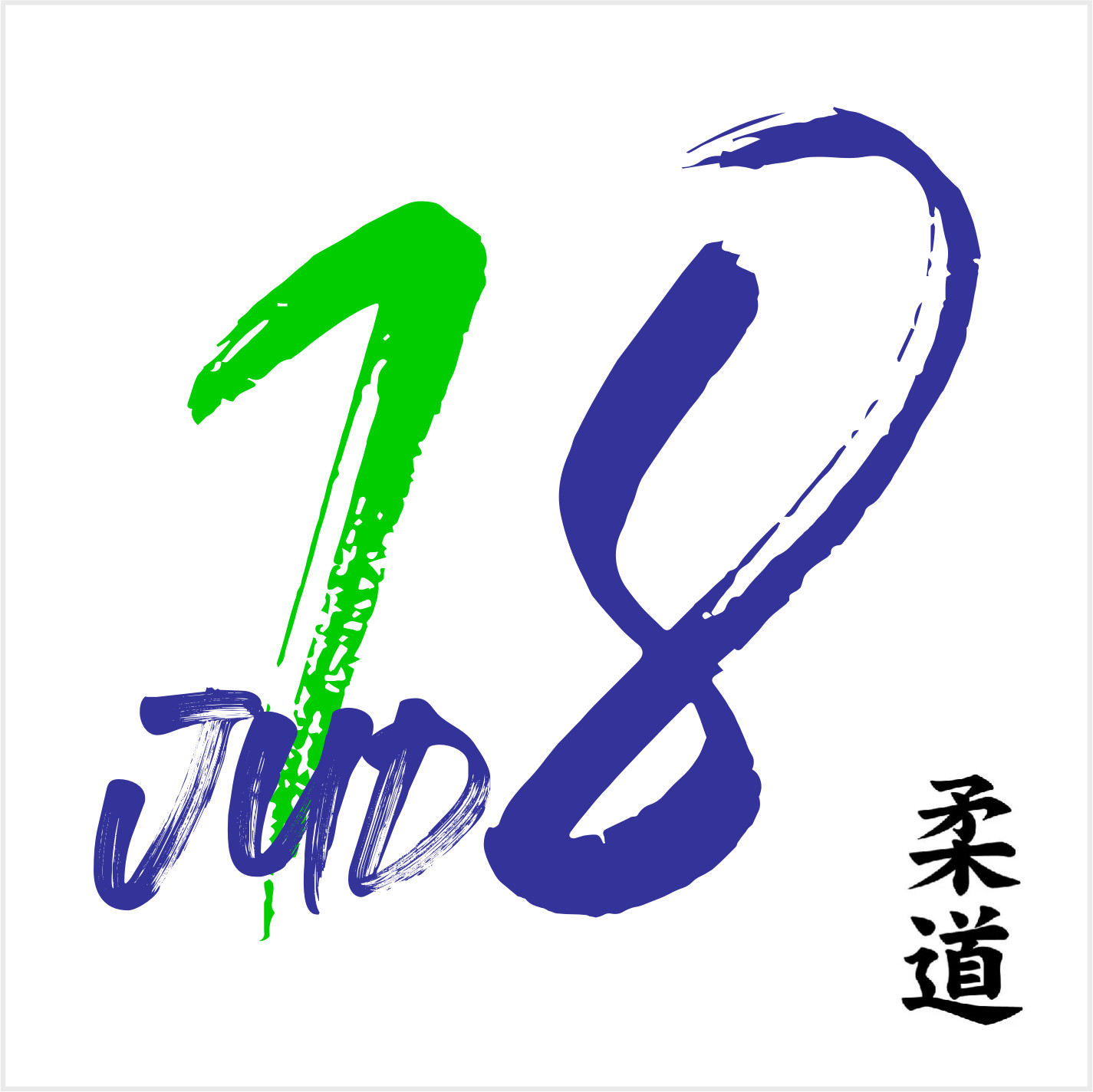 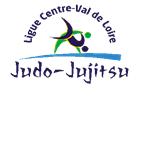 Assises CD18 Judo et DA - 29/09/2024
24
REMISES DES RECOMPENSES
Médailles d’Implication (les diplômes ont été remis à l’AG mais pas les médailles qui n’étaient pas livrées par la Fédé.)
GLEY Mickaël – ST DOULCHARD JC
DUBOIS Roland-Jack – JC MEHUN
LUQUET Jérôme – JC CHATEAUNEF SUR CHER
MARITAUD Xavier – COM JCE SIME IND
JUGE Stéphanie – US FLORENTAISE
FONTENELLE Pascal – JC VIERZON

Médaille AWAZU (Sa médaille était présente mais il était absent à l’AG)
LAMBERT Denis – BOURGES JUDO
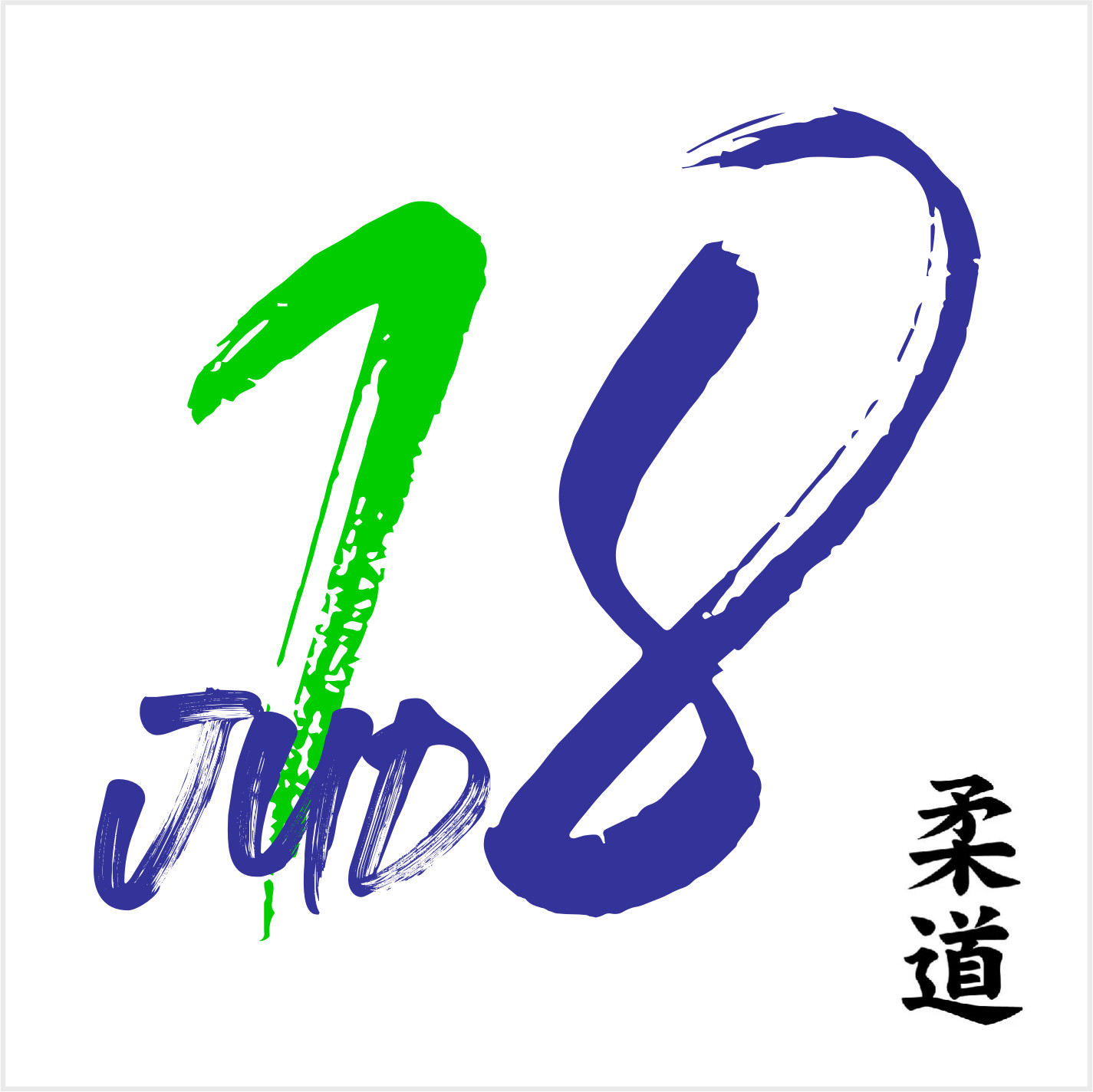 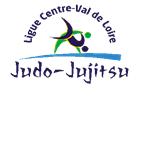 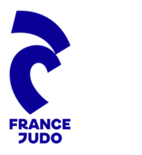 Assises CD18 Judo et DA - 29/09/2024
25
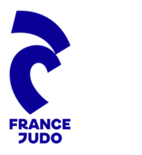 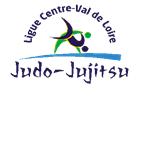 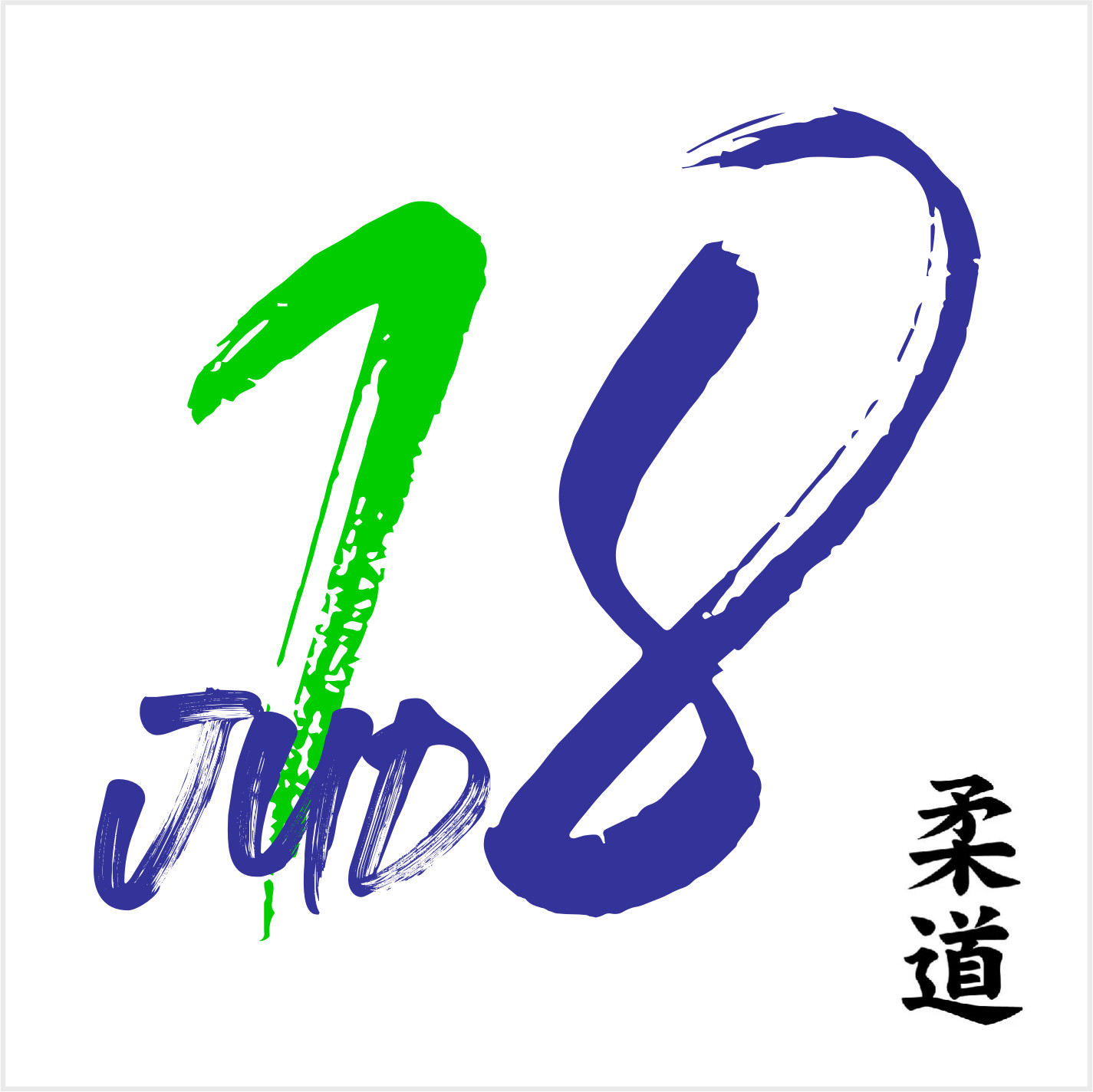 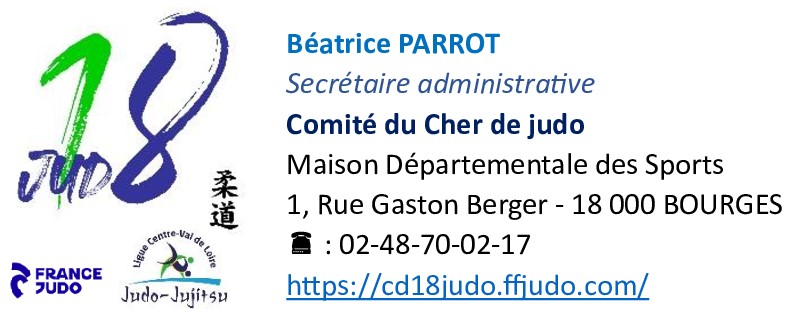 Assises CD18 Judo et DA - 29/09/2024
26